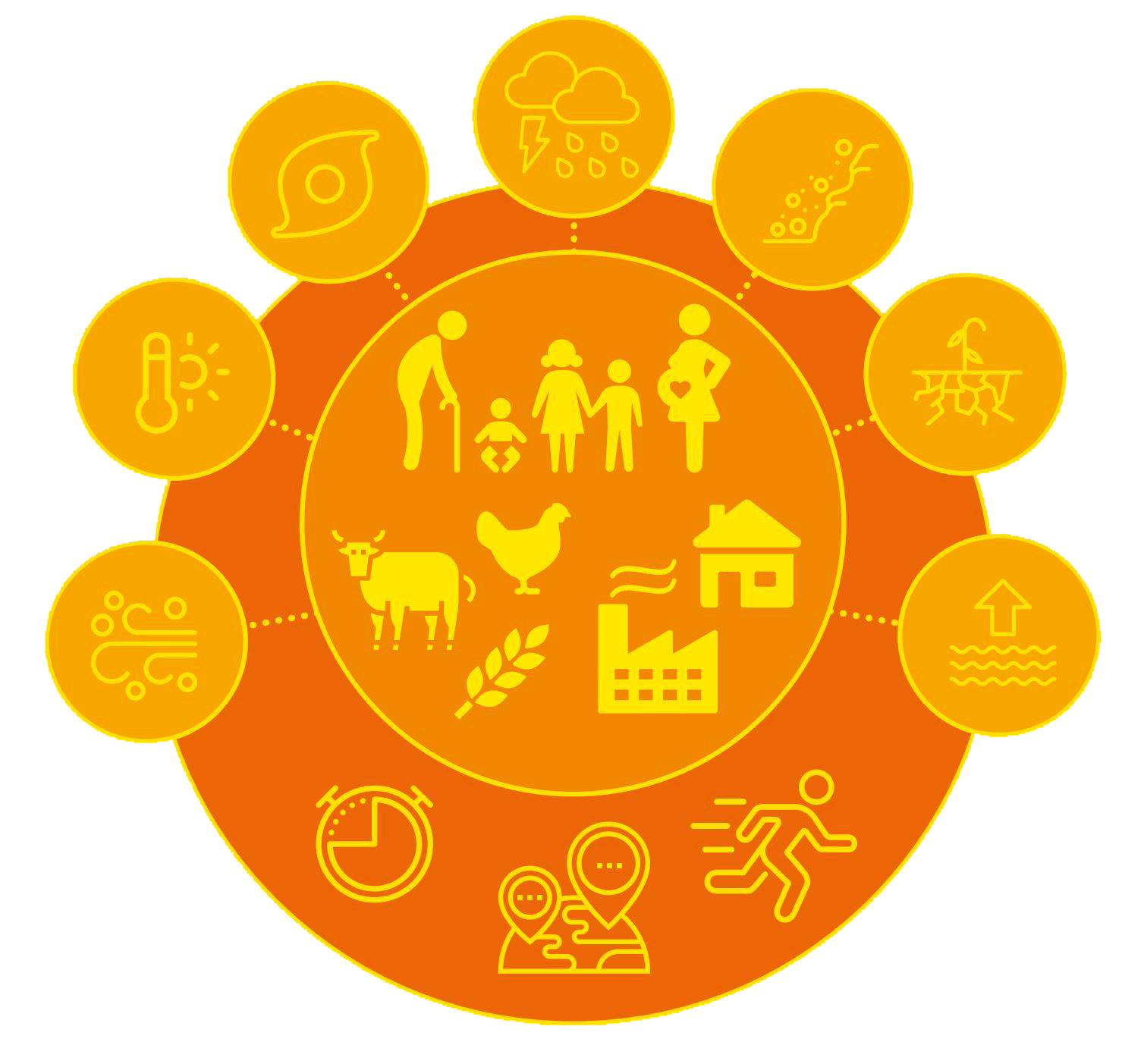 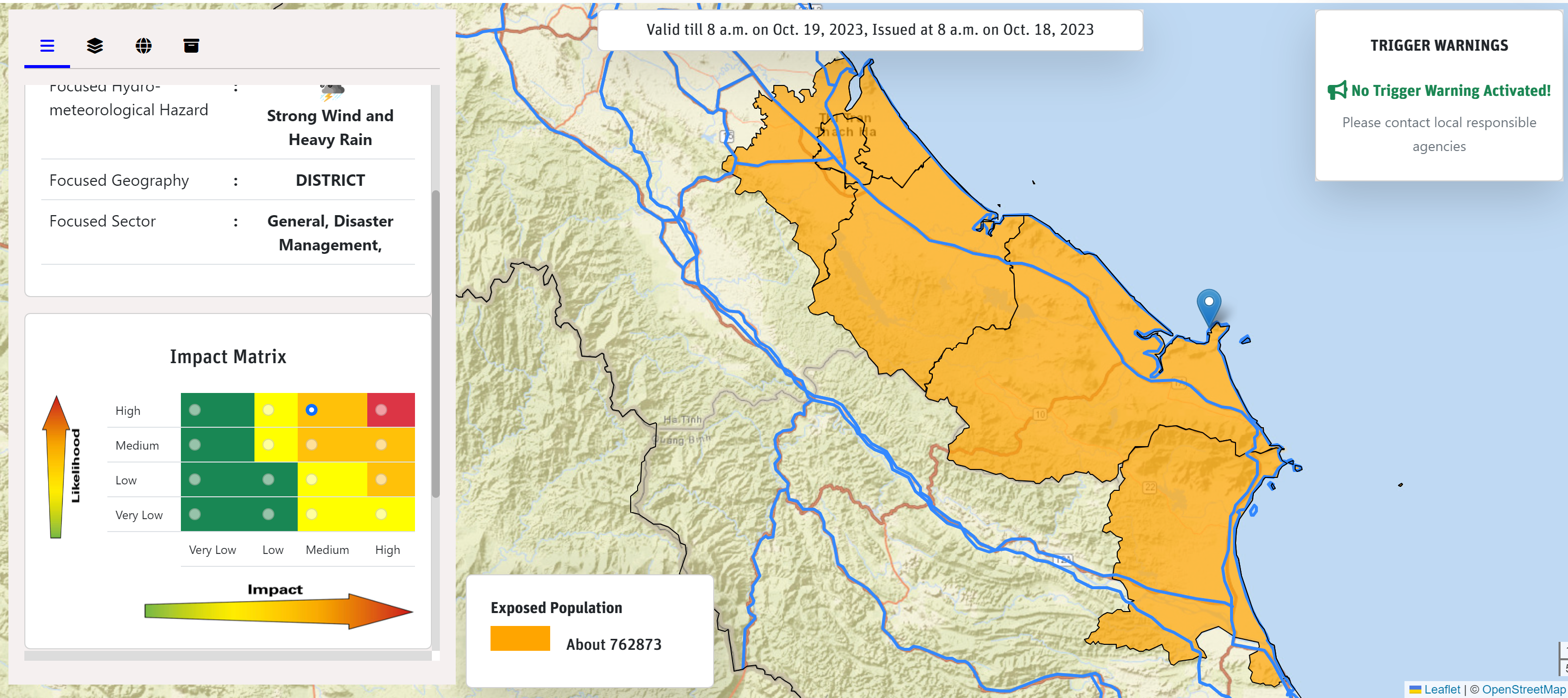 IMPACT-BASED FORECASTING AND WARNING SYSTEM (IbFWS)
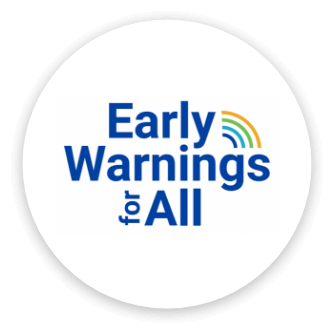 The Future of Forecast and Warning
18th IWS/4th TRCG Forum
28 Nov - 01 Dec 2023
Senaka Basnayake, PhD
Asian Disaster Preparedness Center
Introduction:
Asian Disaster Preparedness Center (ADPC)
Autonomous International Organization
Partnerships:
37 years
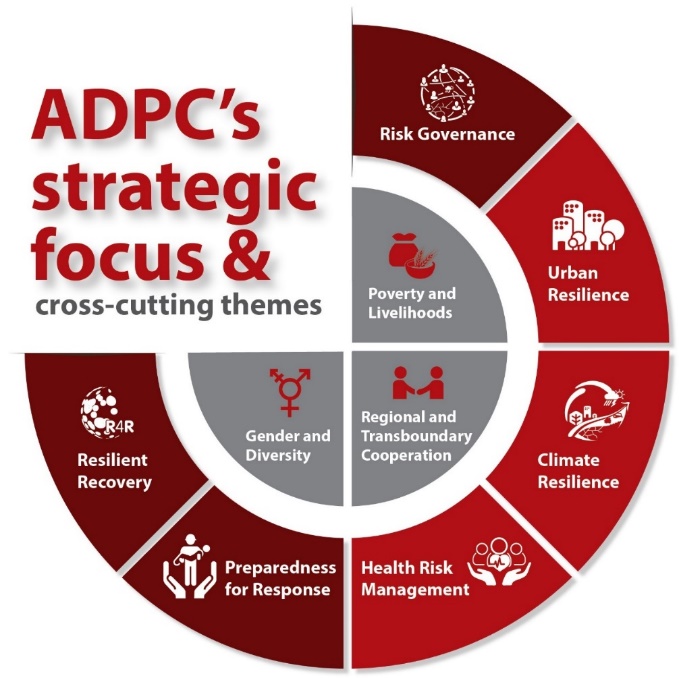 Over
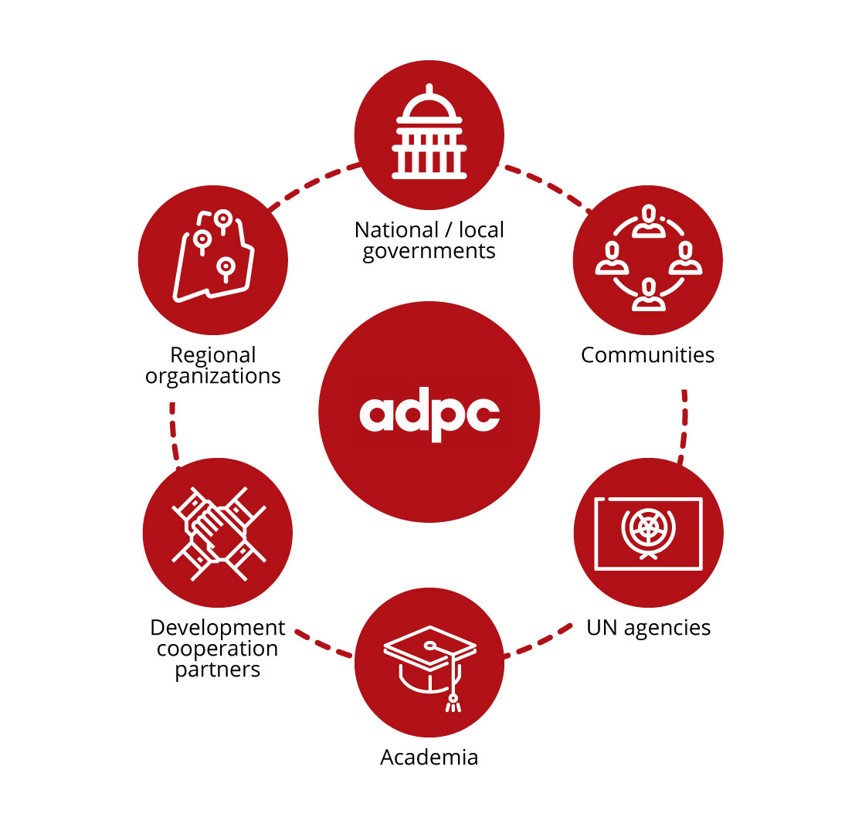 of experiences in DRR & CR
Offices and representations:
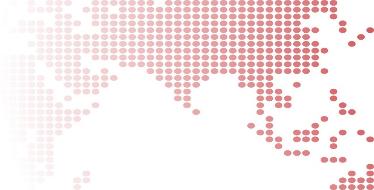 Bangkok, Thailand
Dhaka, Bangladesh
Yangon, Myanmar
Colombo, Sri Lanka
Phnom Penh, Cambodia
Jakarta, Indonesia
Bihar, India
Kathmandu, Nepal
Manila, Philippines
Hanoi, Viet Nam
Addis Ababa, Ethiopia
Safer communities and sustainable development through disaster risk reduction
Elements of an effective EWS:
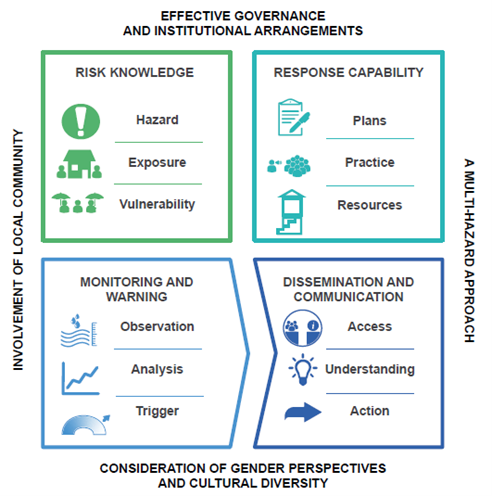 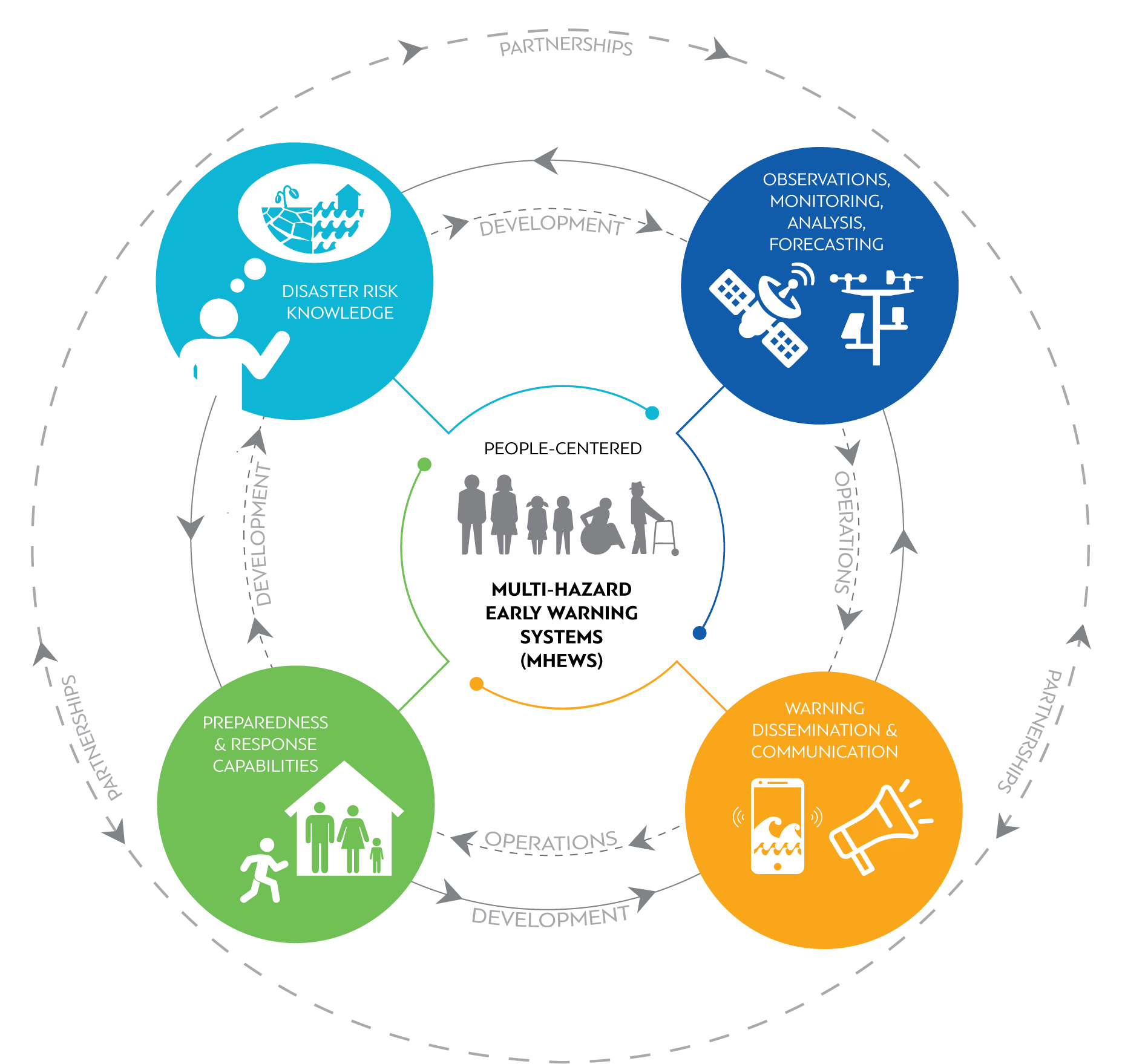 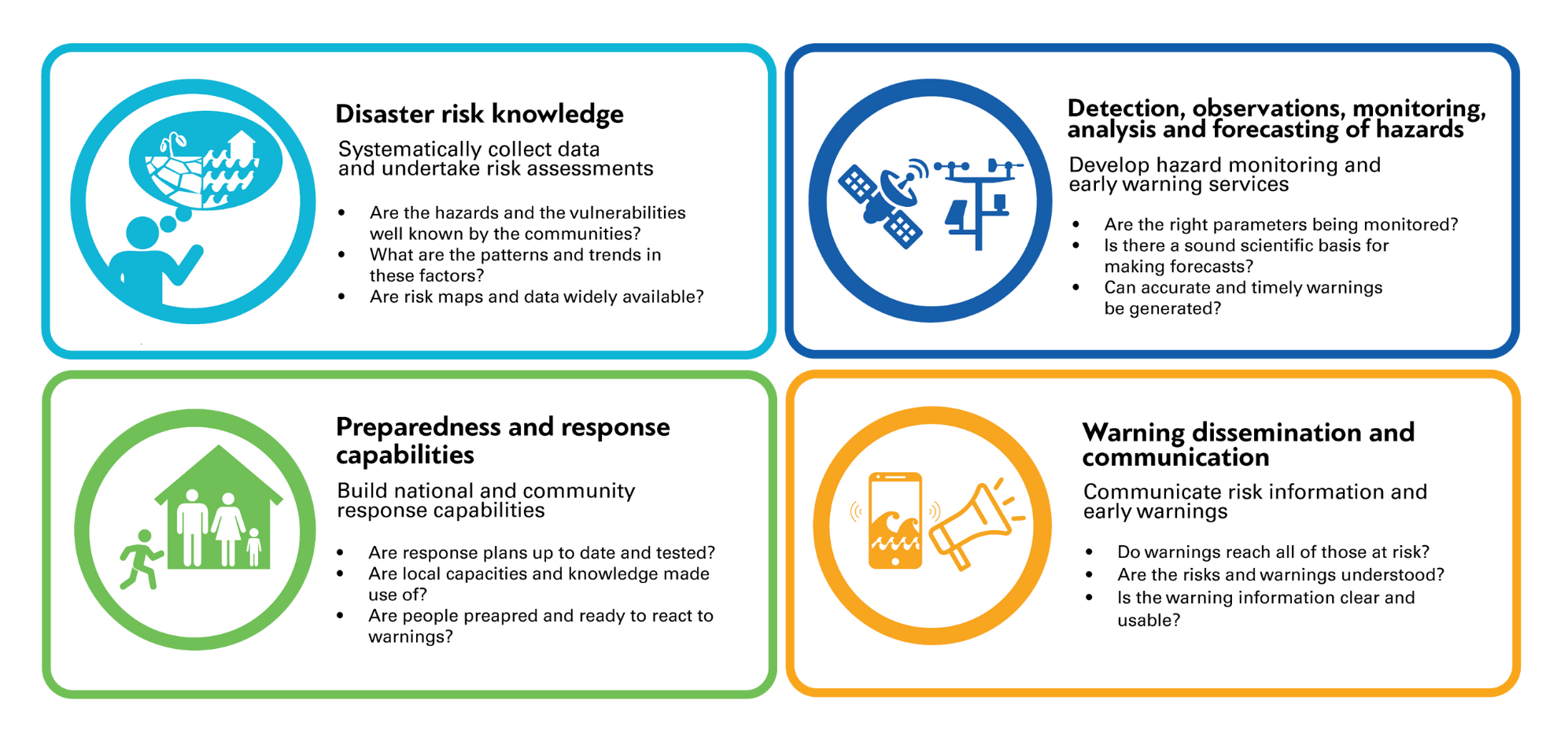 Source: Practical Action adapted from World Meteorological Organization (2017)
Impact-based Forecasting and Warning (IbFW):
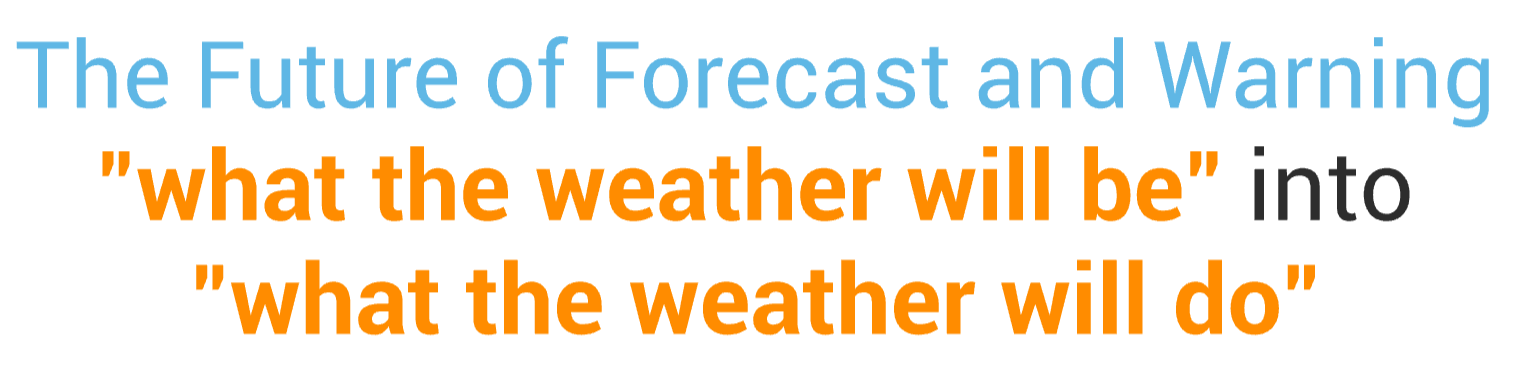 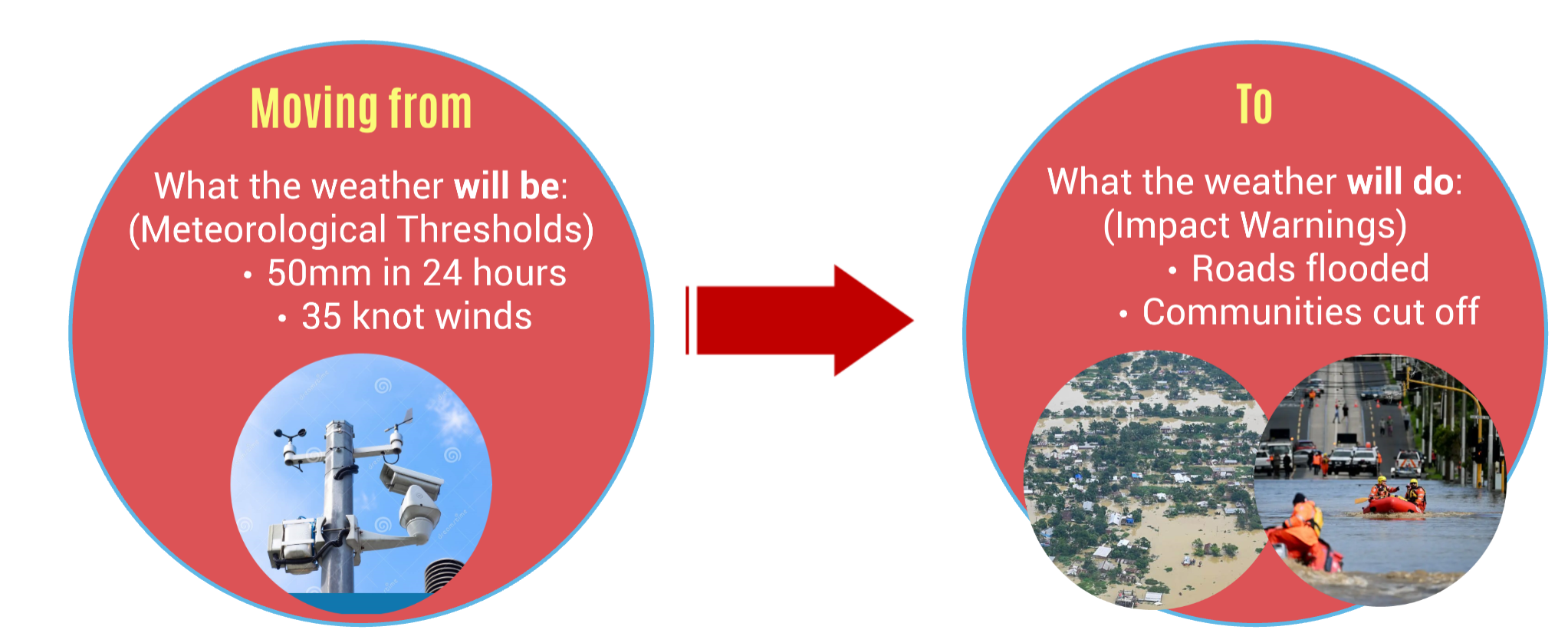 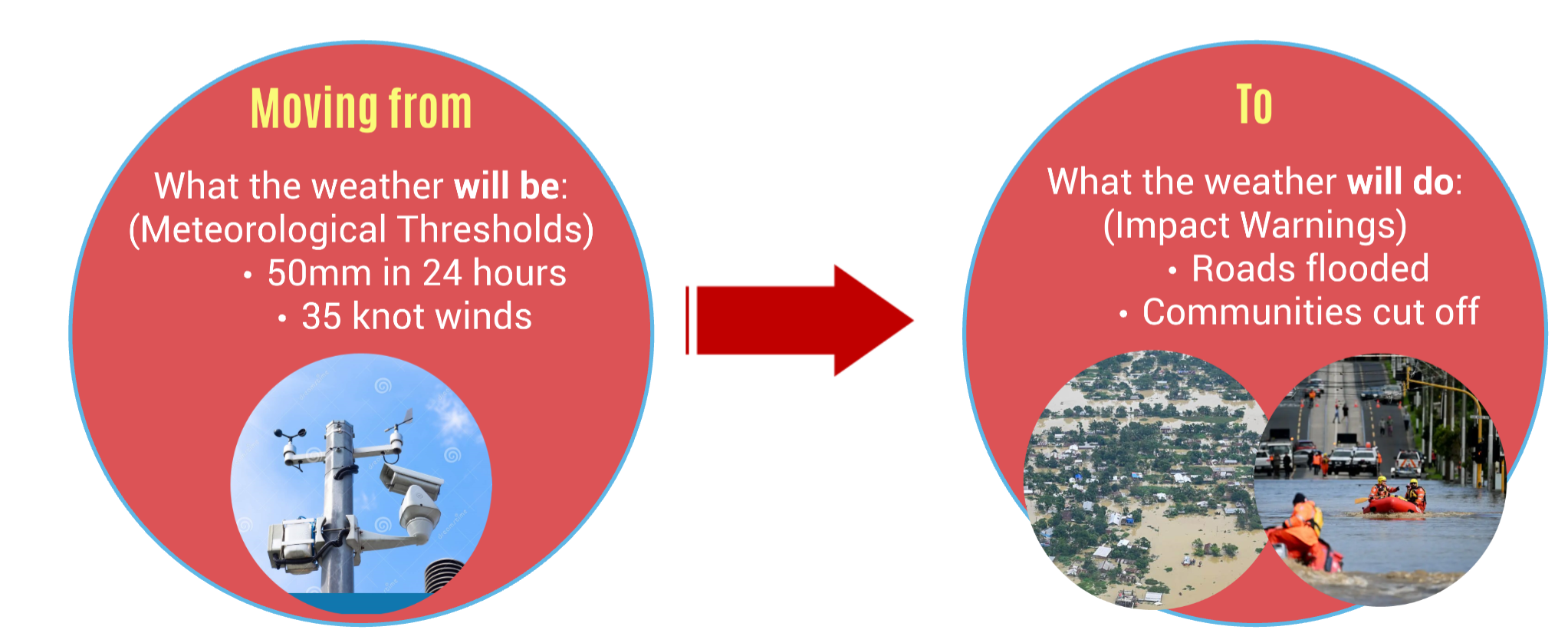 Source: UK Met (2020)
Definition of IbFW:
IbFW is a structured approach for combining hazard, exposure, and vulnerability data to identify risk and support decision-making, with the ultimate objective of encouraging early action that reduces damages and loss of life from natural hazards.

IbFW provides the information needed to minimize the socio-economic costs of weather and climate hazards. Organizations and individuals can make critical decisions to ensure that resources and supplies are in place to take early action and to respond as soon as it is safe to do so.
Key Elements of an IbFW:
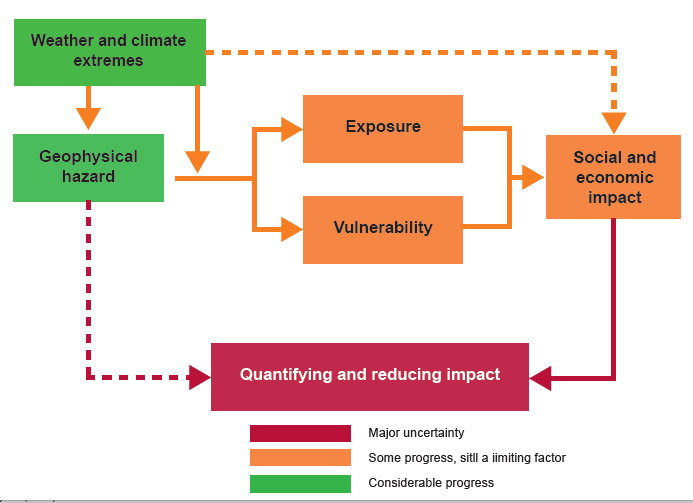 Source: WMO (2015)
Understanding Risk and Linking Impact:
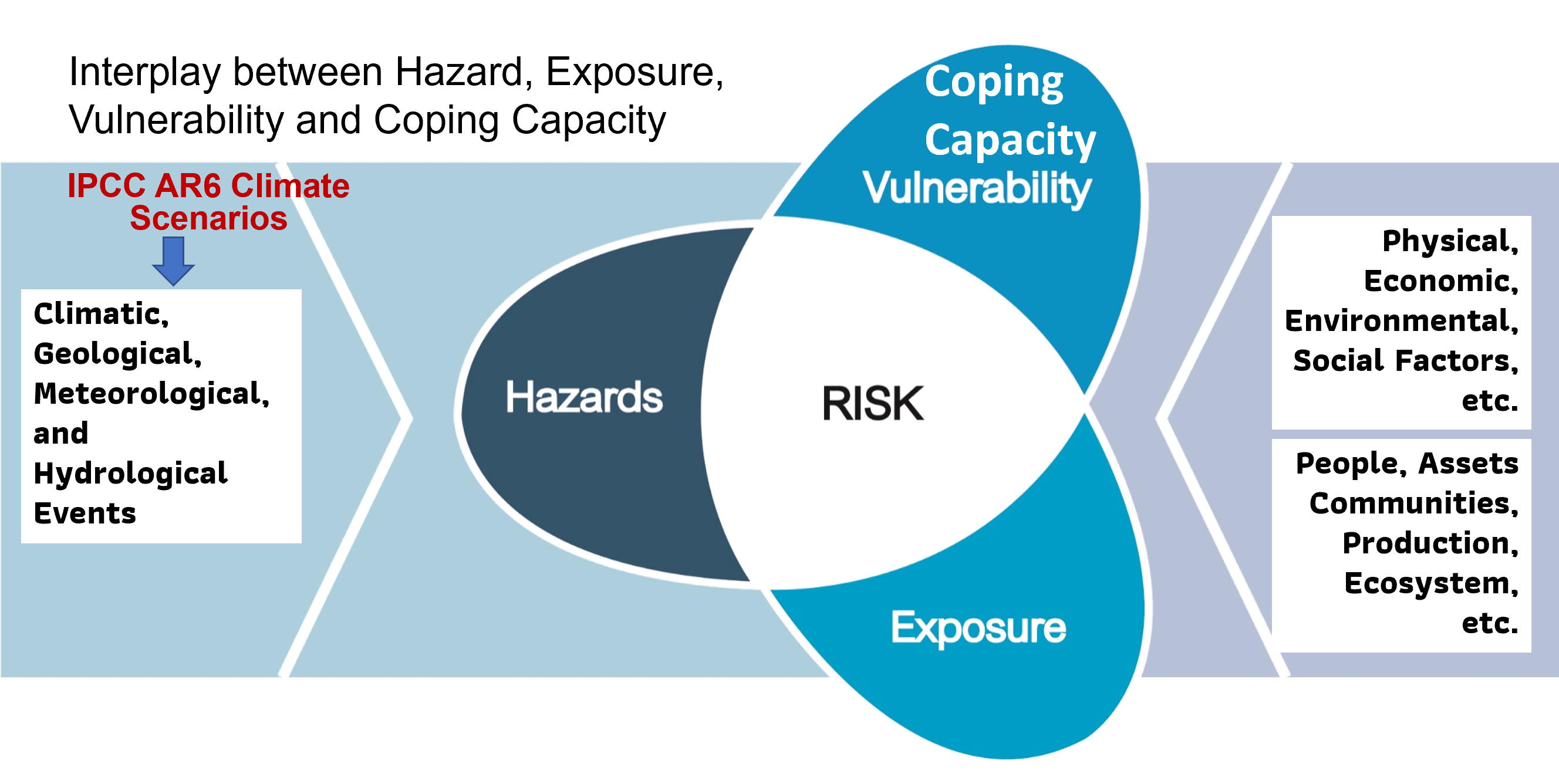 Source: IPCC
Key Steps for IbFW:
Stakeholder mapping and Assessment of IBFW understanding level
Forecast/Impact Verification
IBFW Generation
02
04
01
03
05
06
IBFW Dissemination
Risk and Impact Assessment
Level of Understanding about IBFW
Coproduce IbFW
Deliver IbFW
Codesign IbFW
IbFW Matrix:
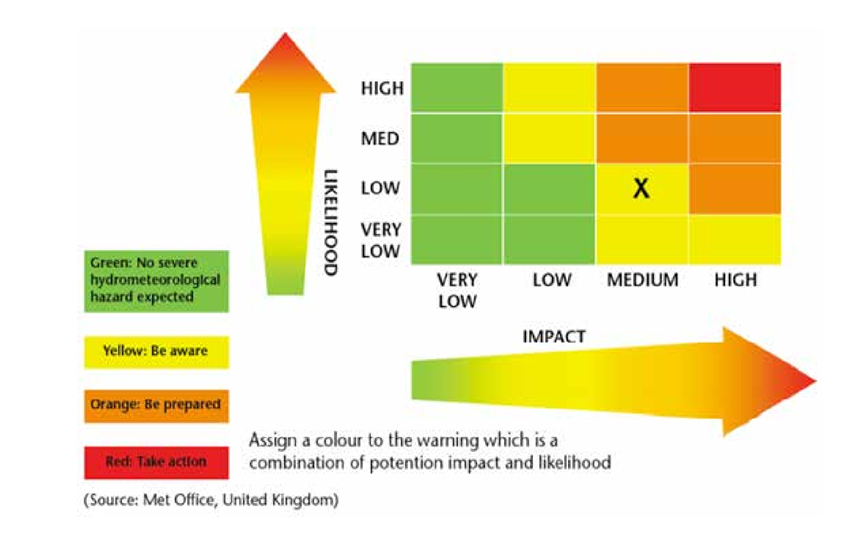 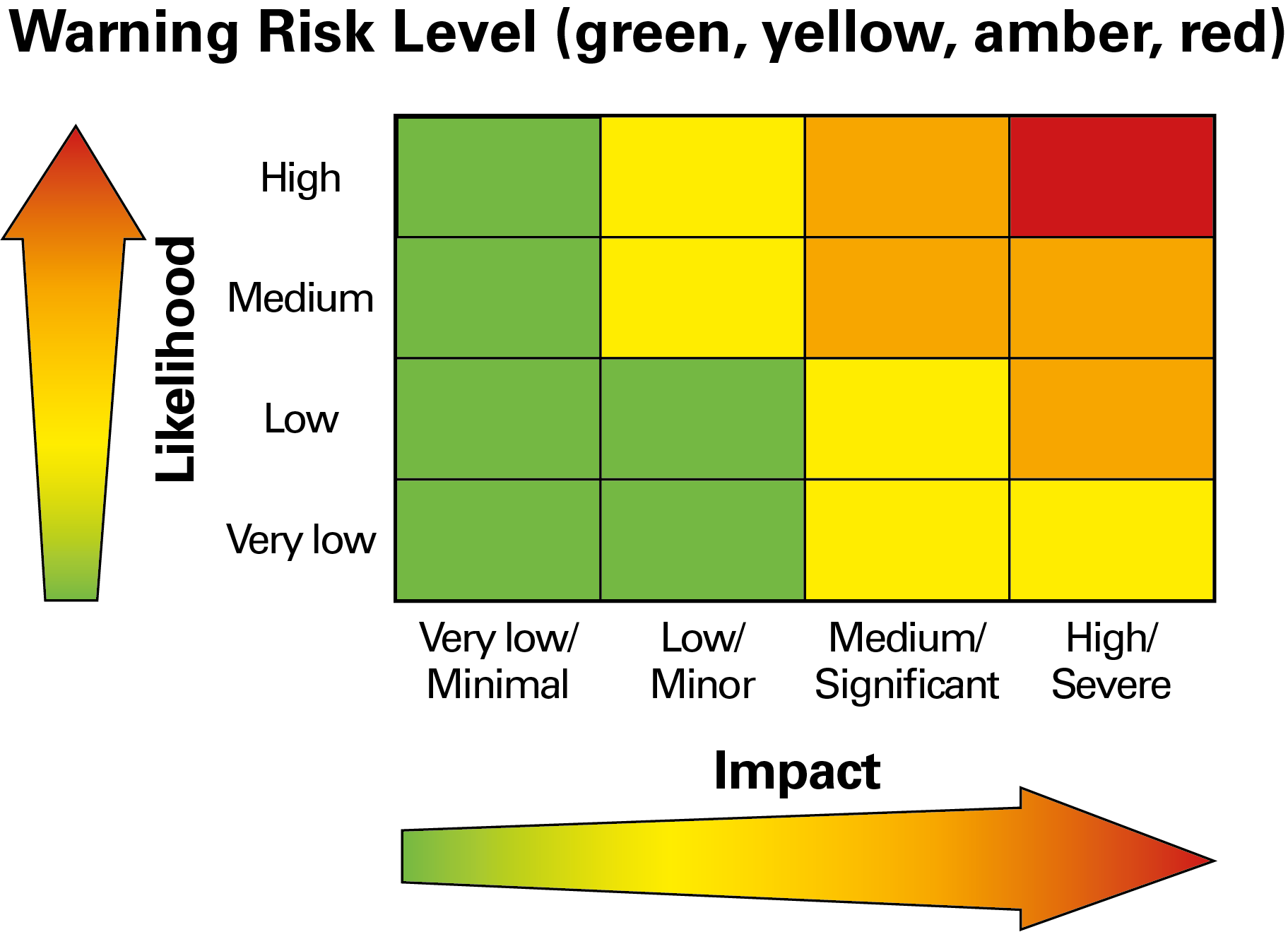 Localization of IbFW Matrix:
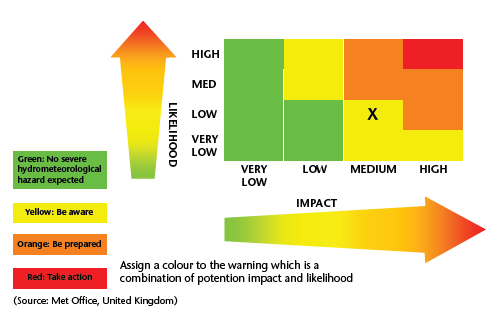 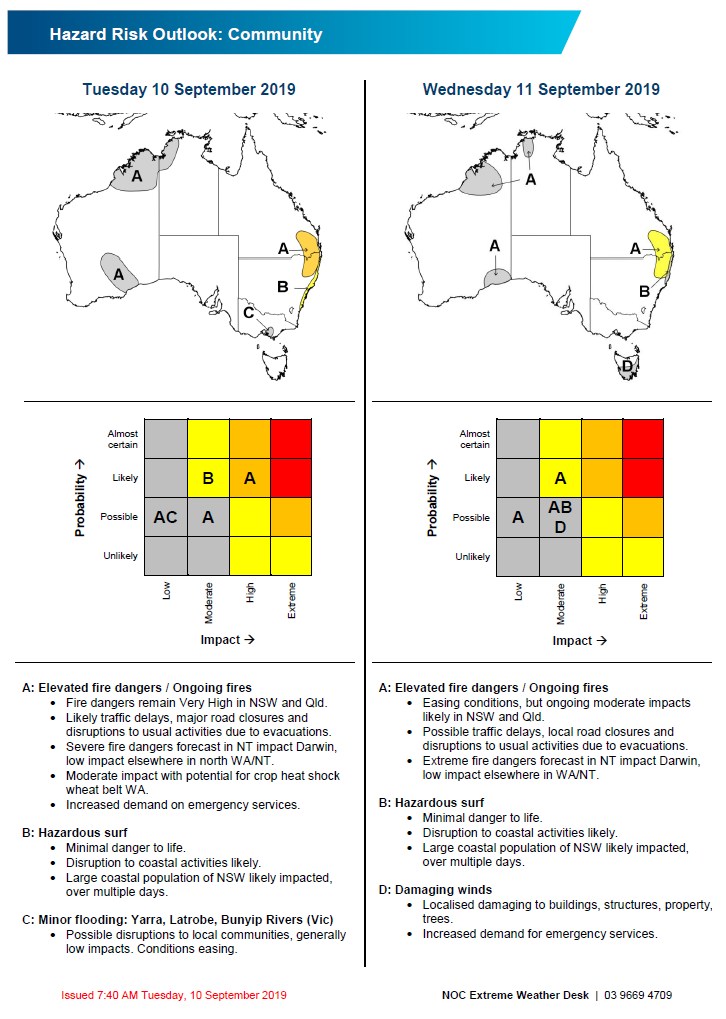 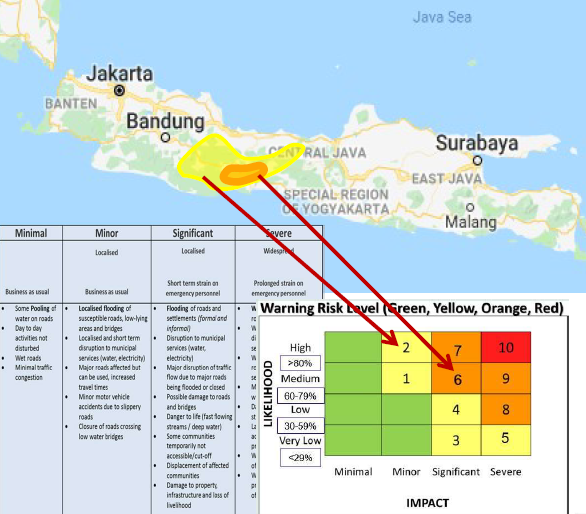 WMO/UK Met
BMKG
BOM
Localization of IbFW Matrix:
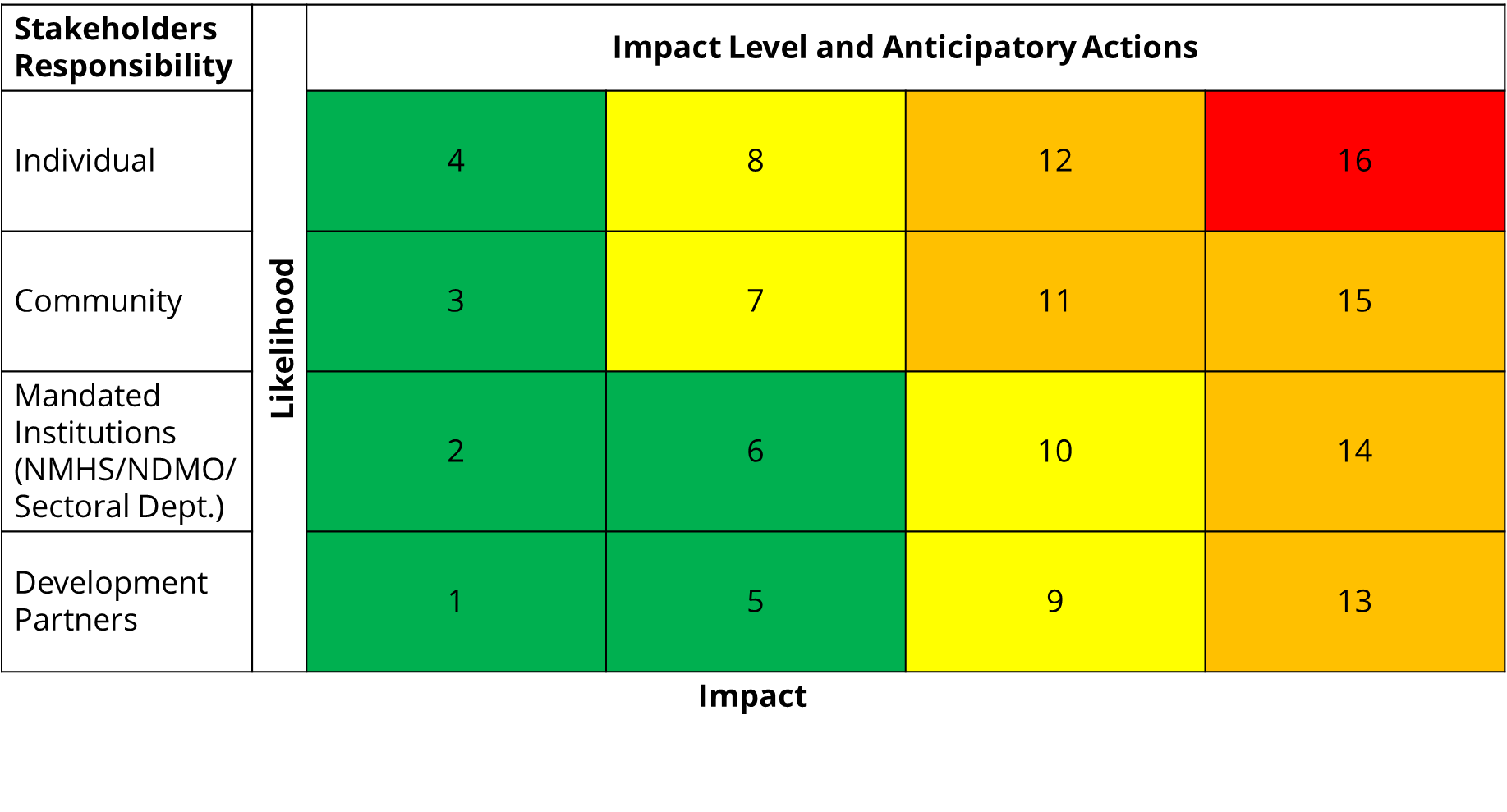 Understand the IbFW with a Tropical Cyclone
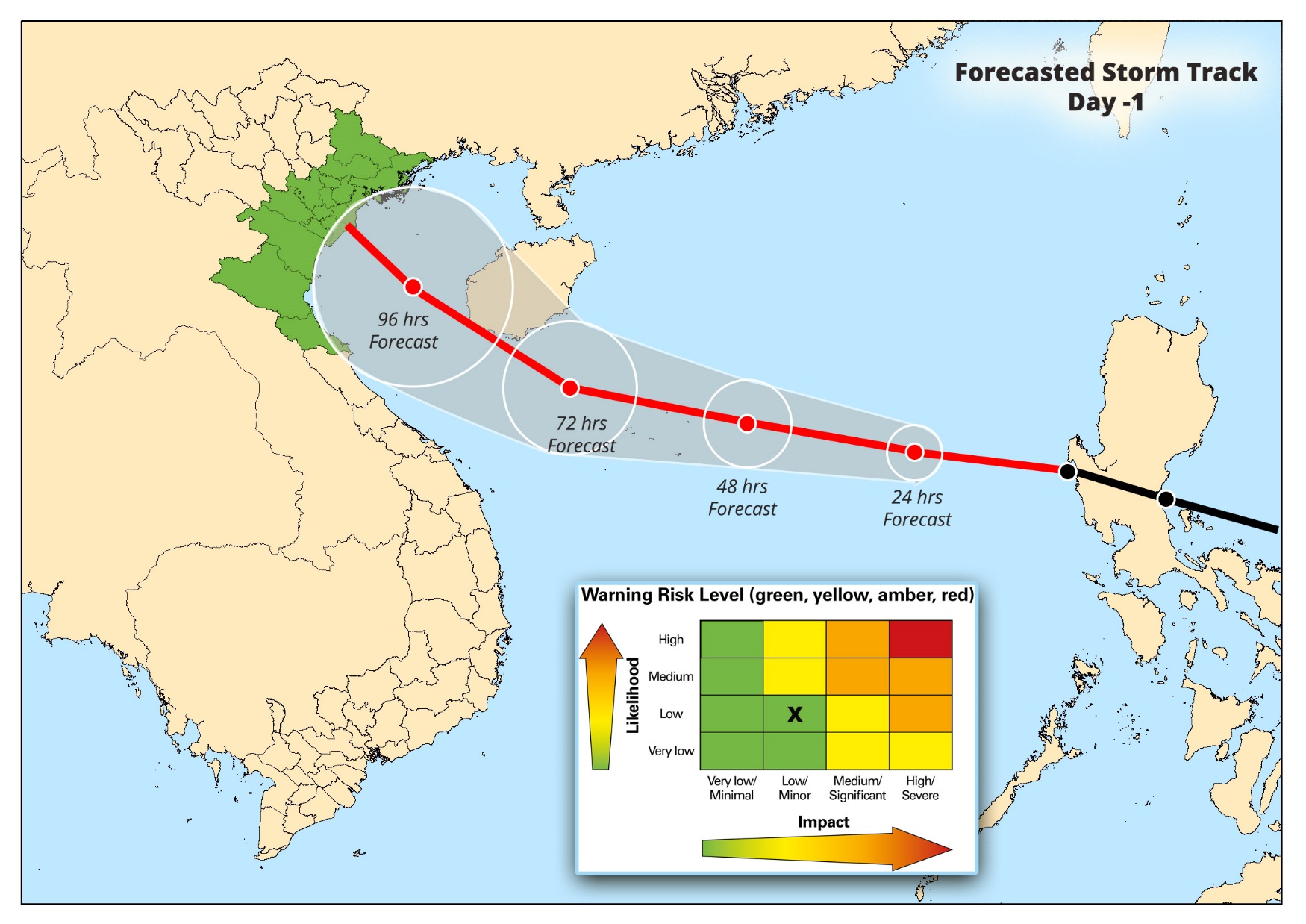 Larger scale: Qualitative Information
No Severe Event Hazard Expected
Impact:

Impacts are not yet visible as the Typhoon is far away from Vietnam
Actions and AA:

Keep an eye on the weather forecasts
Watch TV, 
Listen radio, 
Look at Social Media
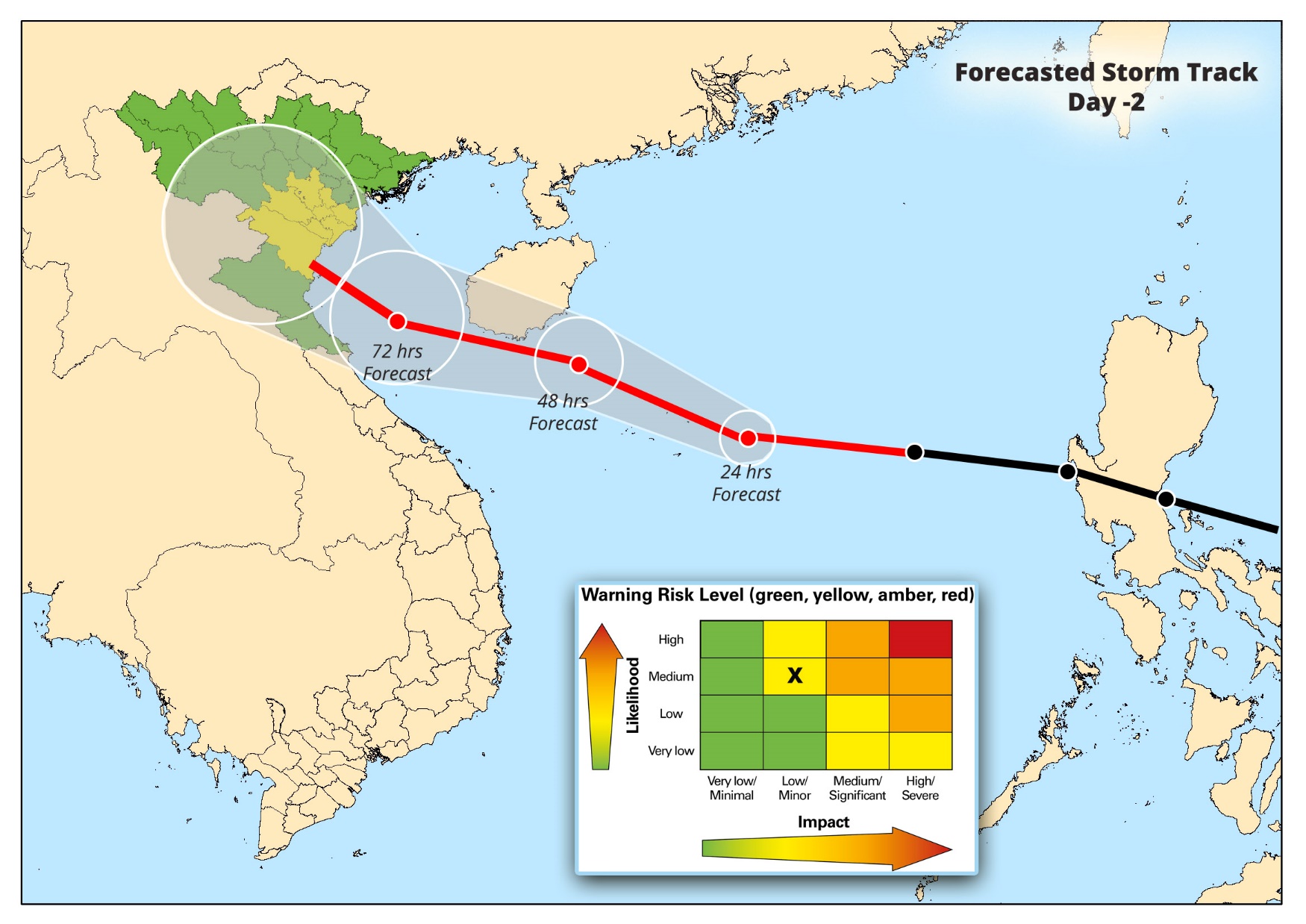 Larger scale: Qualitative Information
Be Aware
Impact:

Trees blown away (Isolated)
Damages to billboards (Isolated)
Small scale damage to vegetation (Isolated)
Roofs of non-engineered houses damaged (tin roof, thatch roof)
Falling lamp posts
Actions and AA:

Remain alert
Ensure you access the latest weather forecast for up-to-date information
Prepare to act to protect life and livelihood in the designated locations, 
Prepare to act to protect livestock in the designated locations
Prepare to act to protect property in the designated locations
Identify the safe shelters with basic amenities for male and female and access to disabled
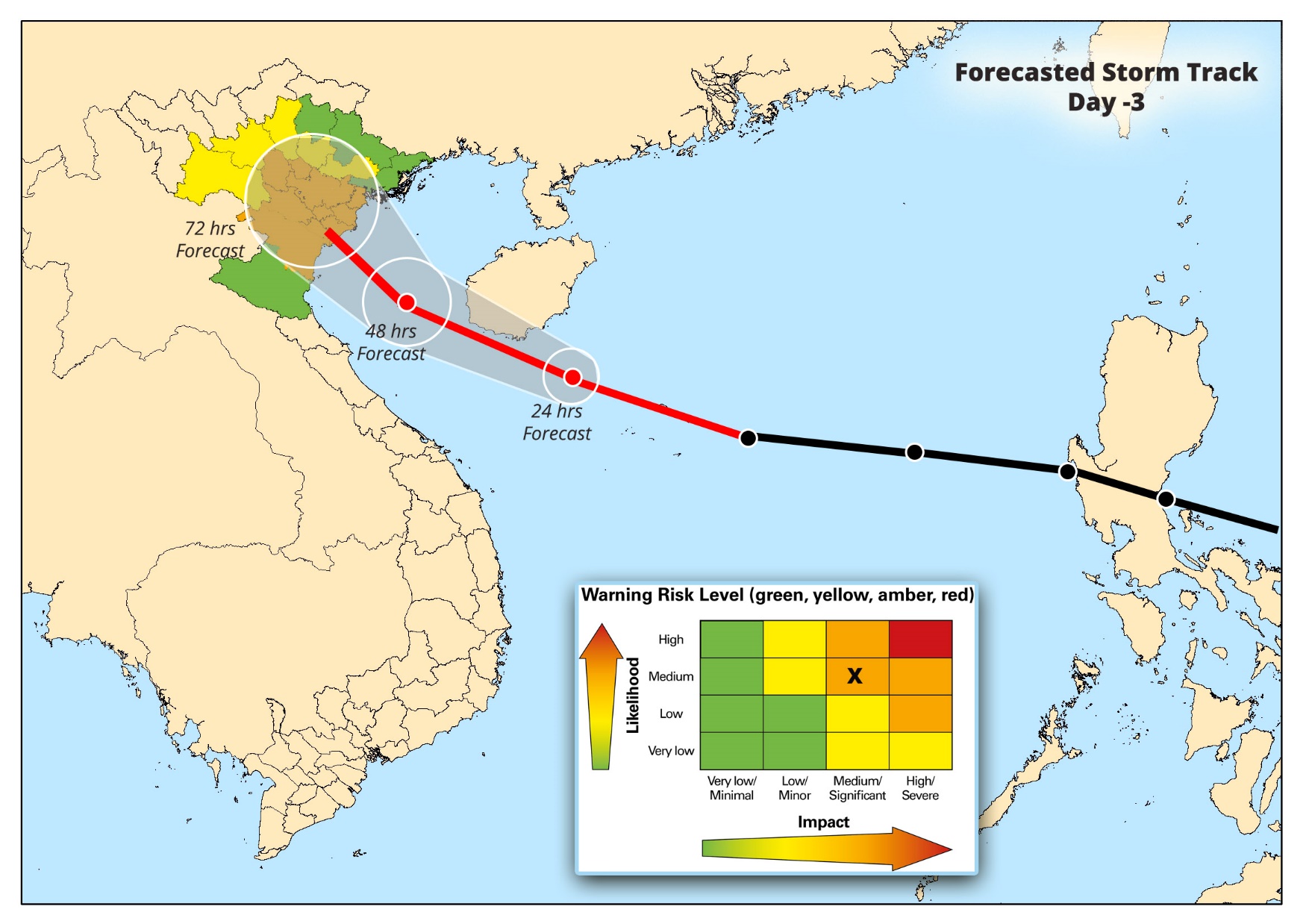 Larger scale: Qualitative Information
Be Prepared
Impact:
Trees blown over (Isolated)
Damages to billboards (Isolated)
Small scale damage to vegetation (Isolated)
Roofs of non-engineered houses damaged (tin roof, thatch roof)
Falling lamp posts
More trees blown over in larger areas that block roads
More damage to agriculture
Small boats affected that are used for transport and fishing
Engine boats can still operate
Some electricity poles damaged, causing minor outages
More vulnerable houses collapse
Significant damage to roofs of many houses
Population displacement
Actions and AA:
Remain alert
Ensure you access the latest weather forecast for up-to-date information
Prepare to act to protect life and livelihood in the designated locations, 
Prepare to act to protect livestock in the designated locations
Prepare to act to protect property in the designated locations
Identify the safe shelters with basic amenities for male and female and access to disabled
Secure property and livelihood assets. 
Be prepared to evacuate
Be aware of the potential risk of flying objects in your area
Follow civil protection orders
Maintain radio/media watch for latest updates
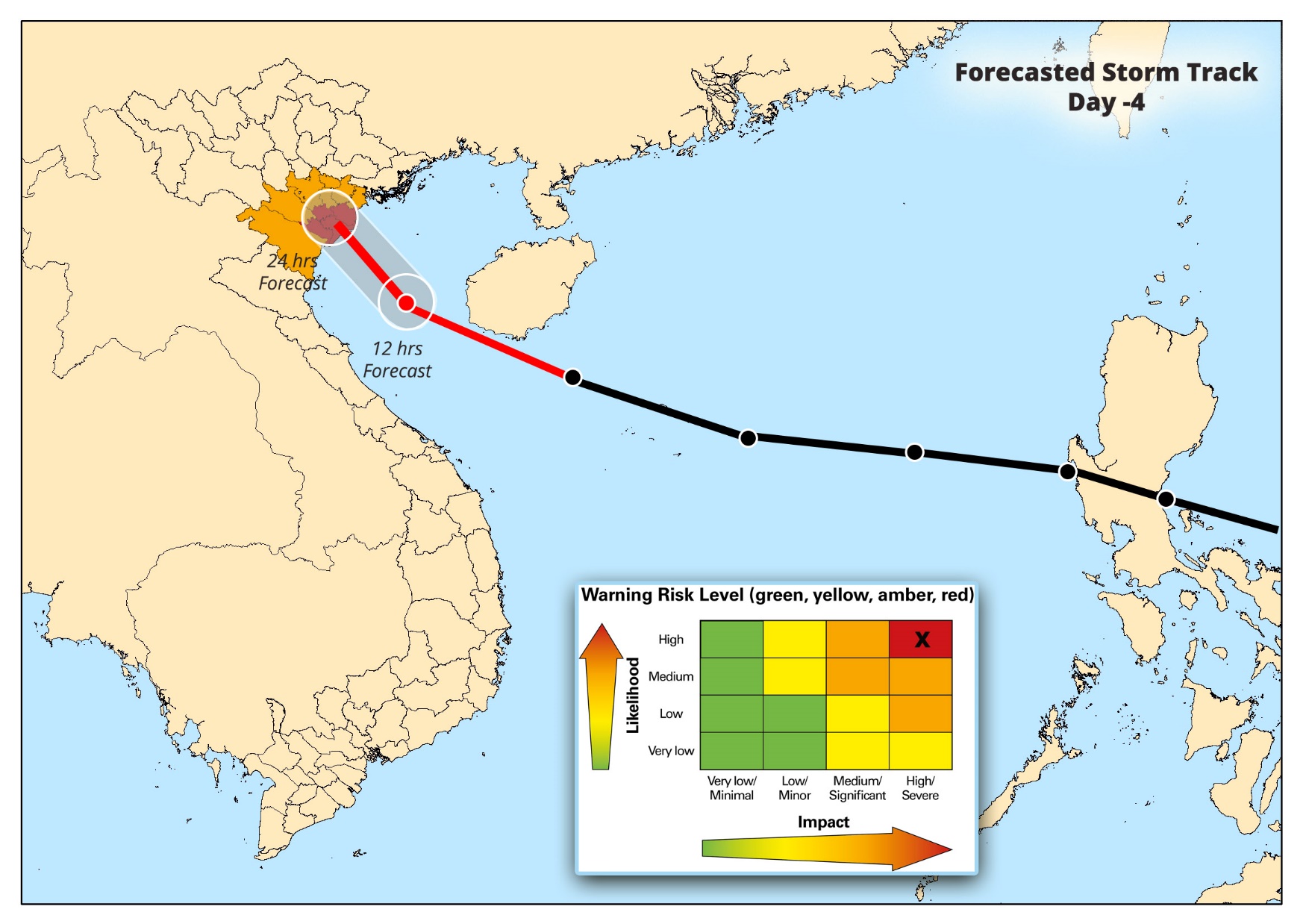 Larger scale: Qualitative Information
Take Actions
Impact:
(Previous impacts +)
Widespread damage to structures – houses and commercial buildings collapsing
Widespread damage to infrastructure systems and services (shelter, transportation, schools, hospitals, energy supply, communication)
Widespread damage to communication and electricity supply infrastructure
Widespread delays to public transportation (Air, Road, Rail, Ship, Ferry)
Loss of life of both people and animals
Big trees fall down
No more boats can operate, even big ships grounded
Schools, hospitals and many public services, damaged and some cannot be used
Loss of measurement equipment
Widespread Loss of fishing boats and gear
Financial losses to farmers and fishermen
Crops, loss yield & cultivation
Soil erosion
Search and rescue impacted on a large scale
Actions and AA:
(Previous actions +)
Evacuate if ordered to do so by disaster management authority 
Be prepared for extraordinary measures to protect life and property
Be prepared with pre-arranged finance, food, medicine, shelter etc.
Secondary Impacts in Urban Scale: Detailed risk assessments are important for right actions
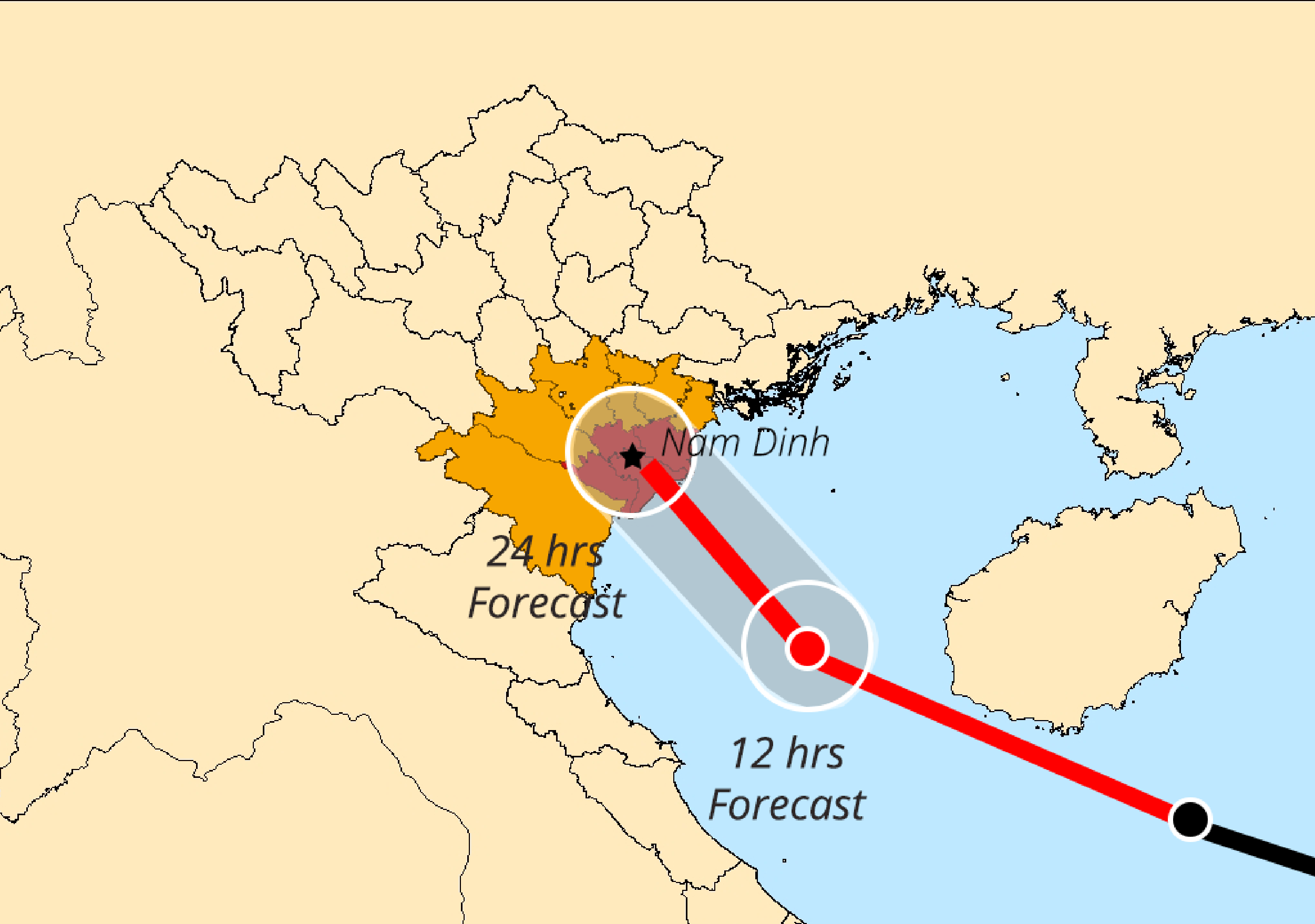 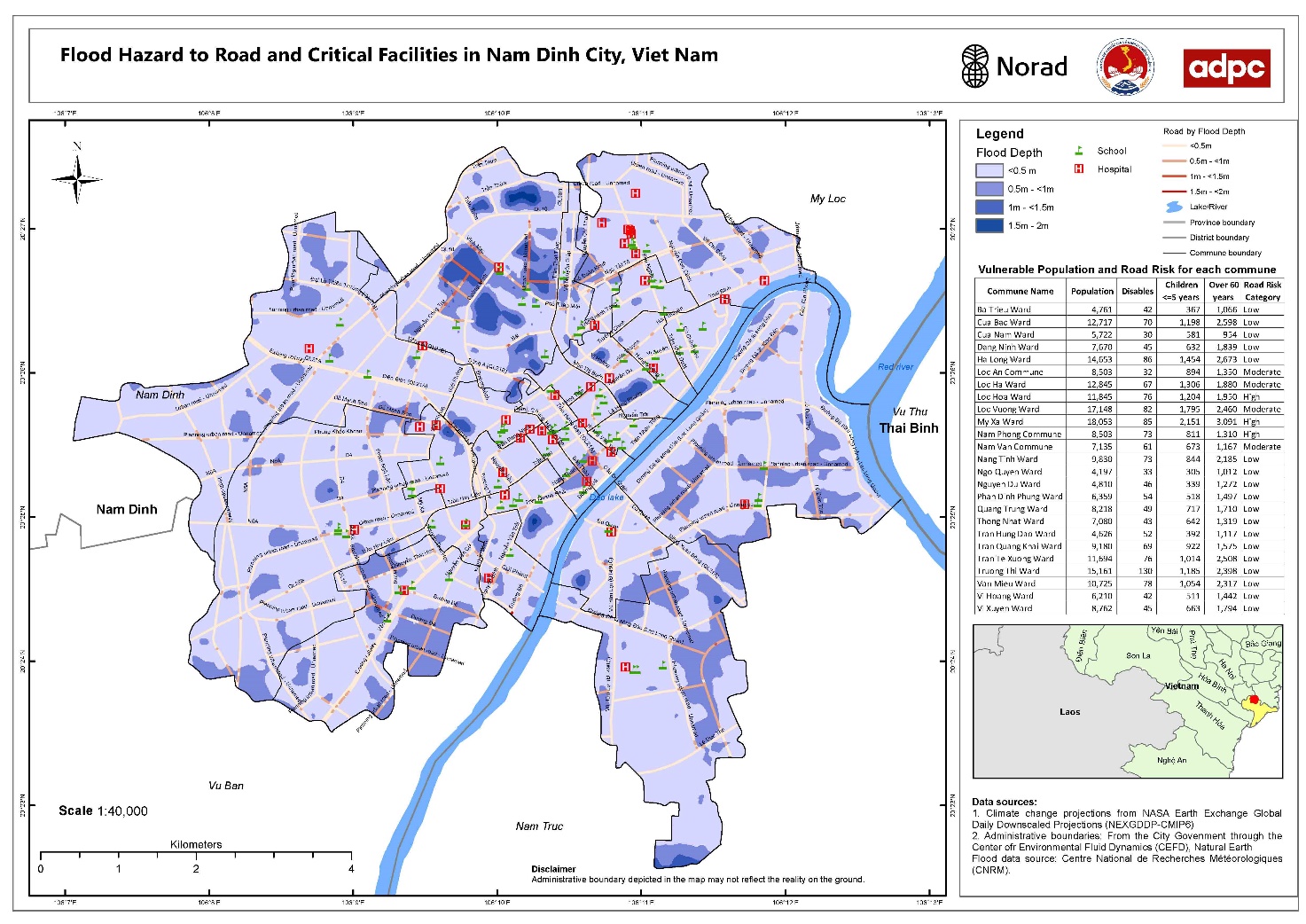 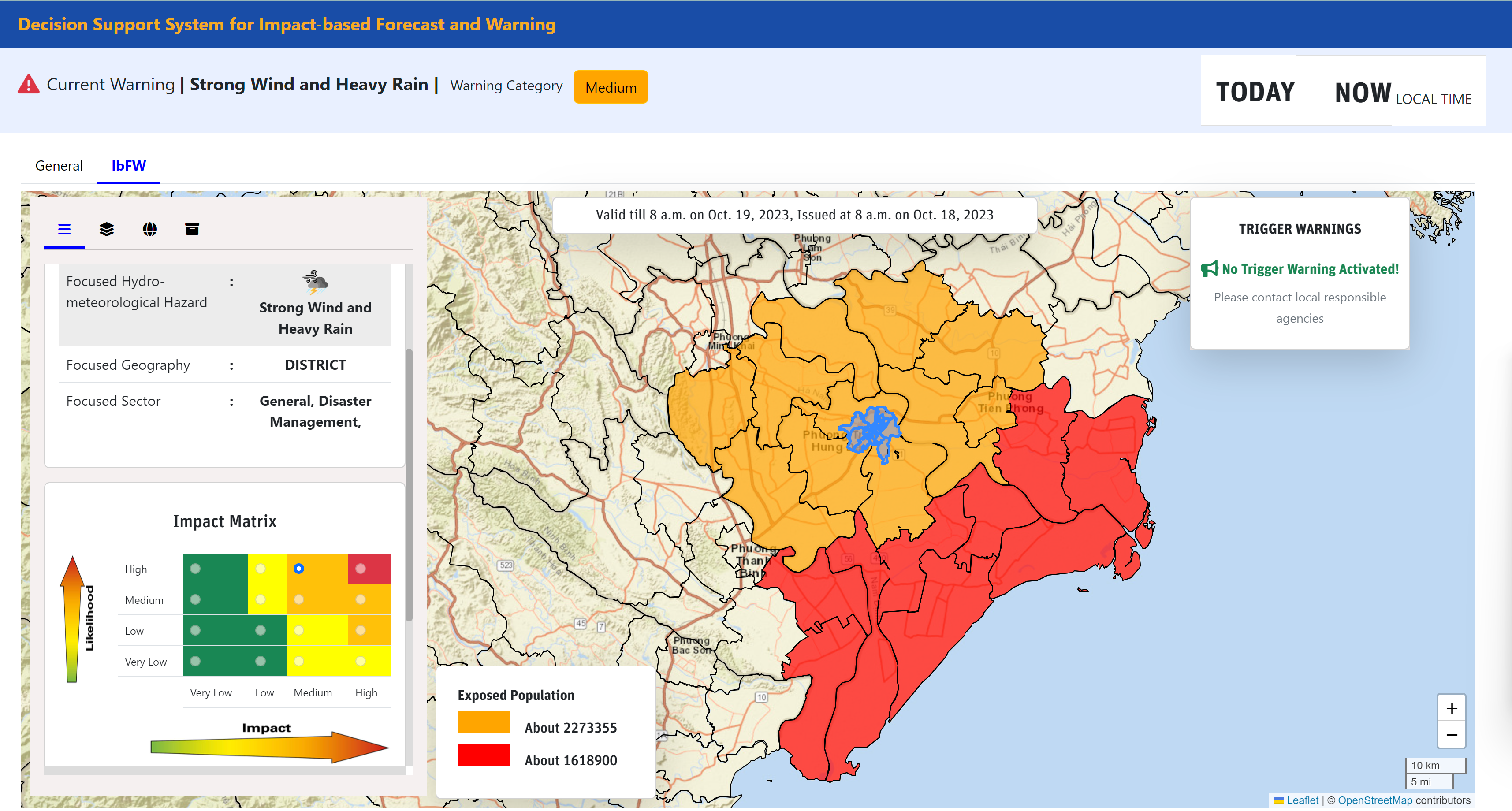 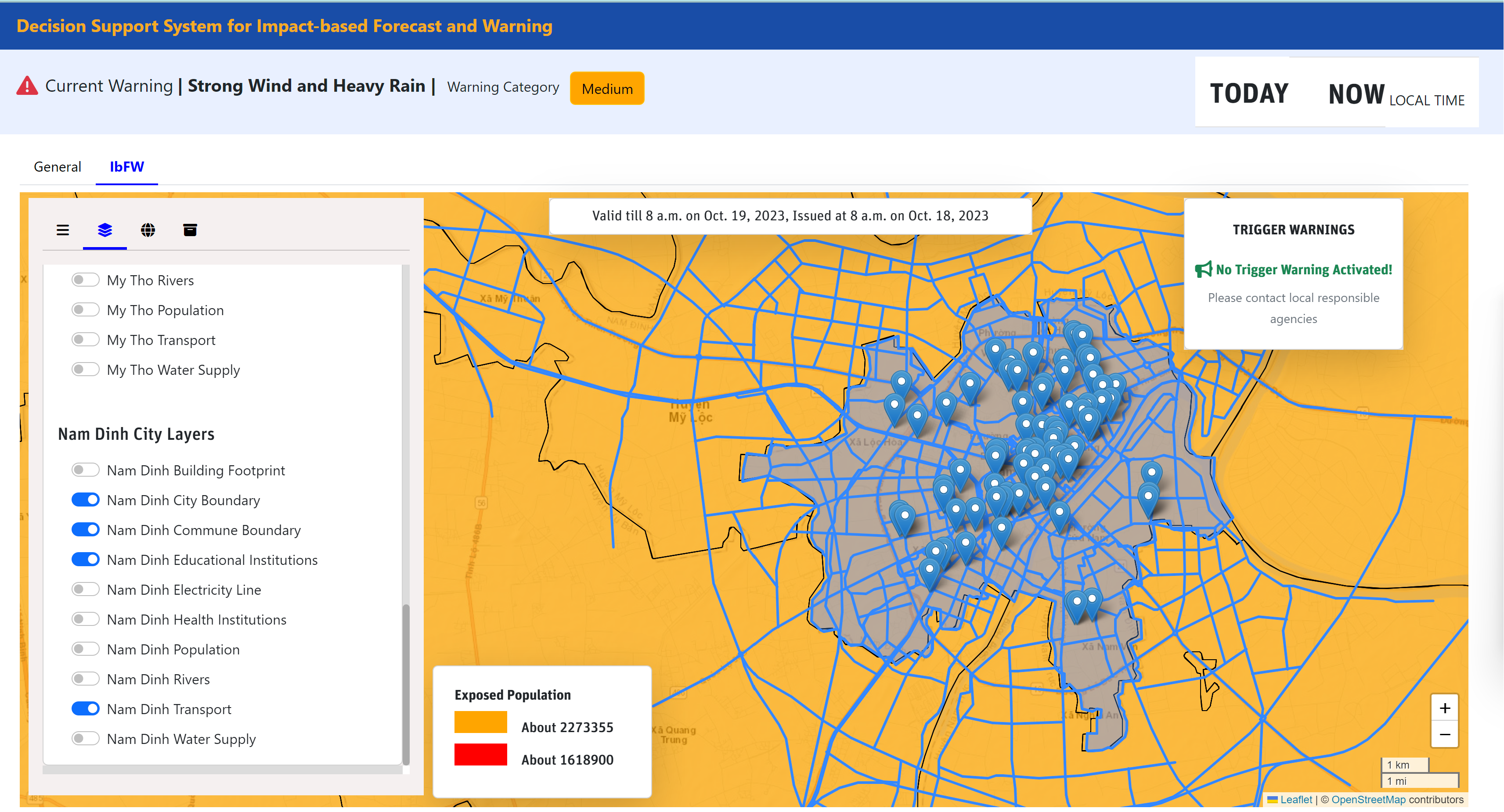 Focused Area: Quantitative Information
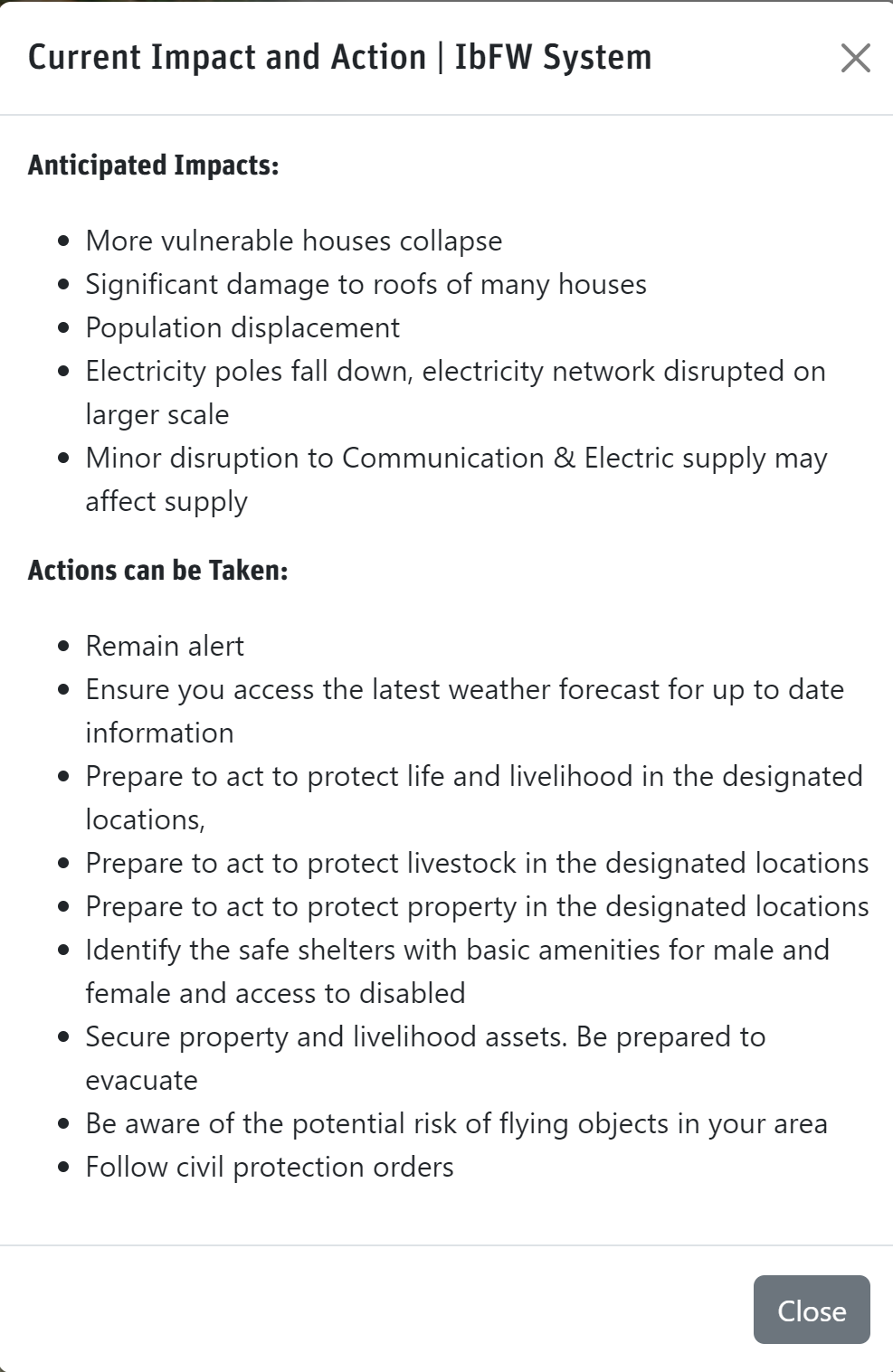 Roads A1, A2 and B2 over Ward 1, 2 and 3 may get flooded up to 2 feet (50%)
Houses/Buildings are more vulnerable in Ward 1, 2 and 3 (30%)
Significant damages to the roof of many houses in Ward 1 and 2 (60%)
Population displacements in Ward 1 and 2 (80%)
Electricity network disruption in Ward 1, 2 and 3
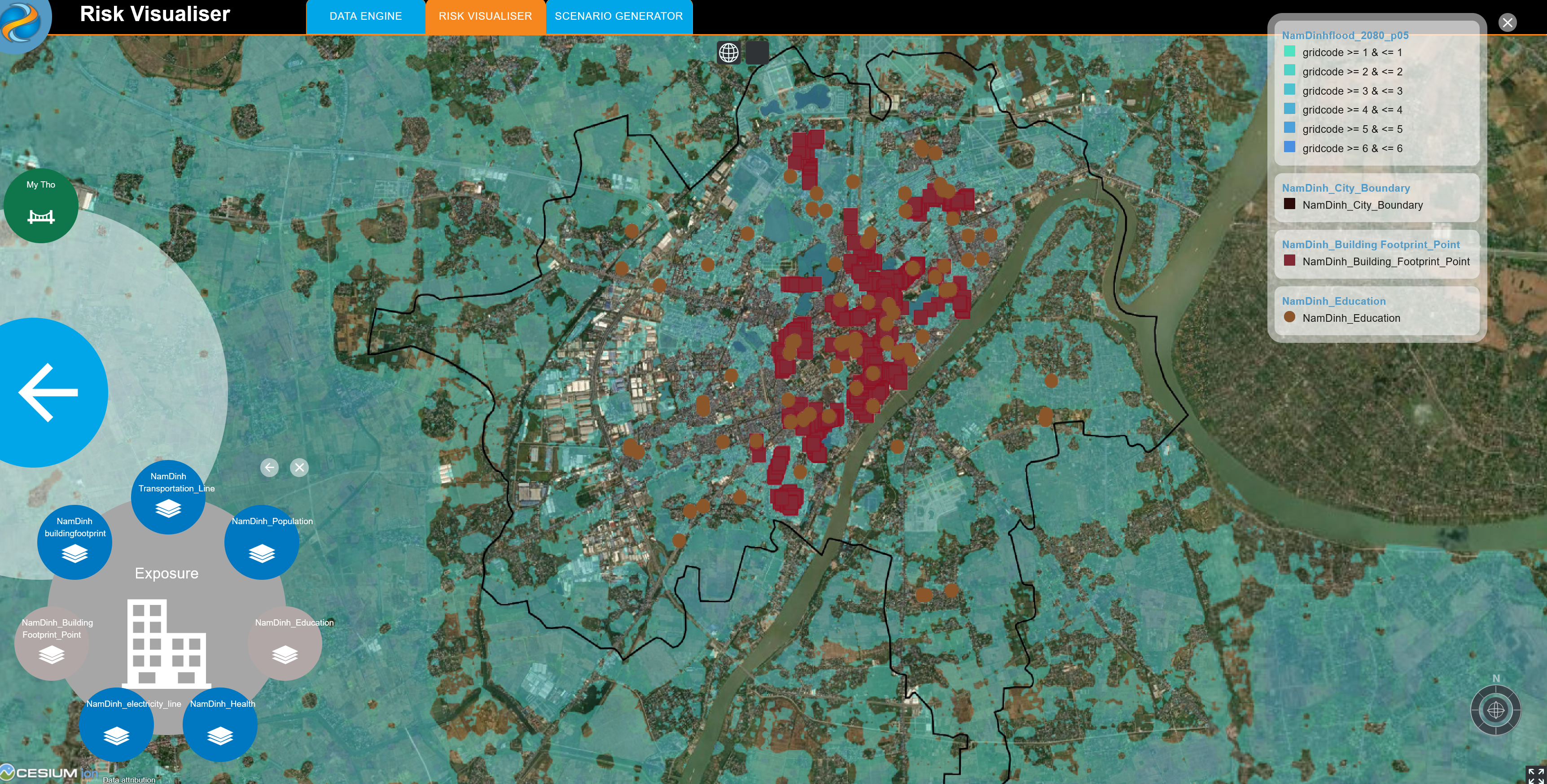 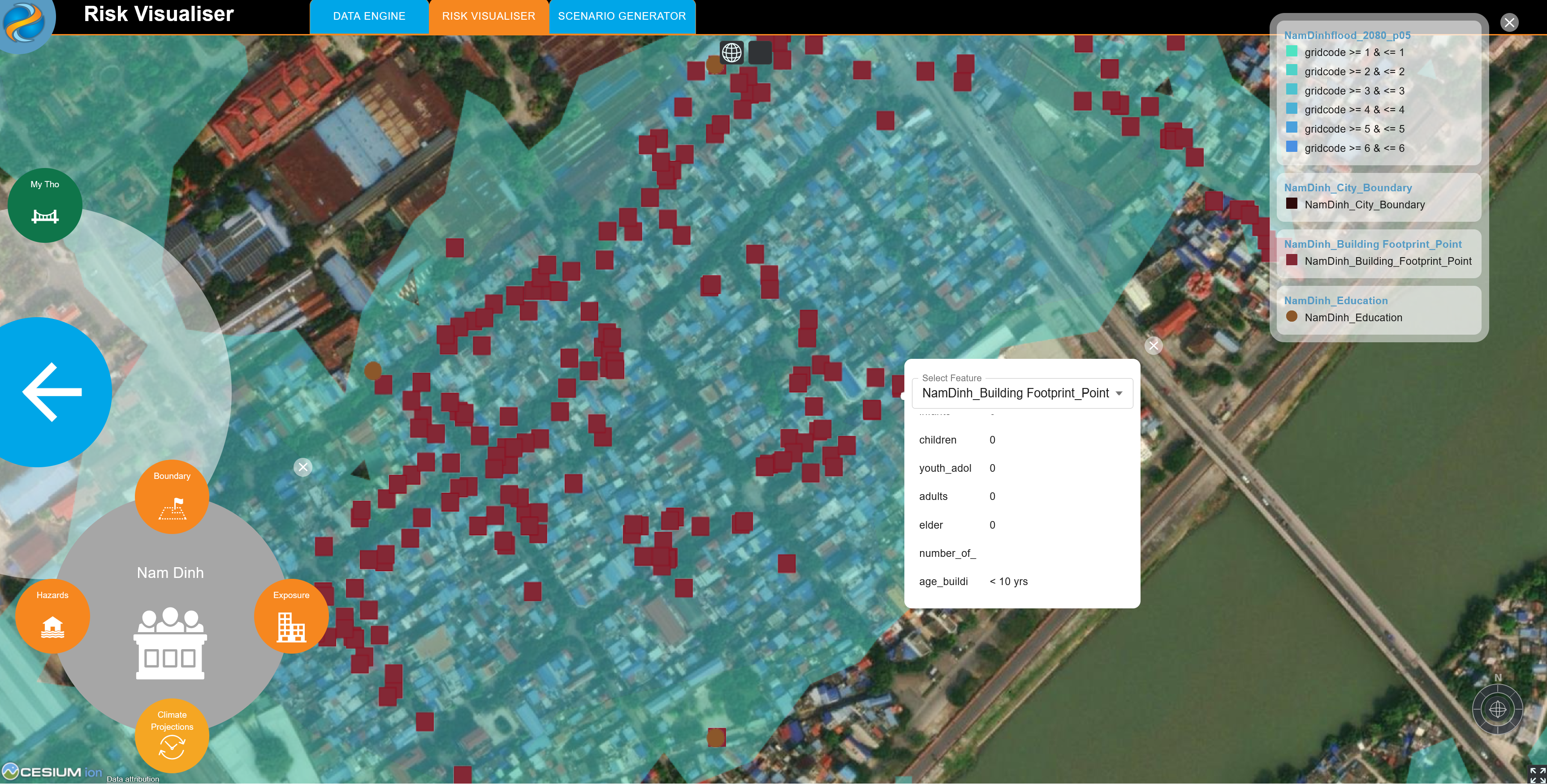 Anticipatory Actions:
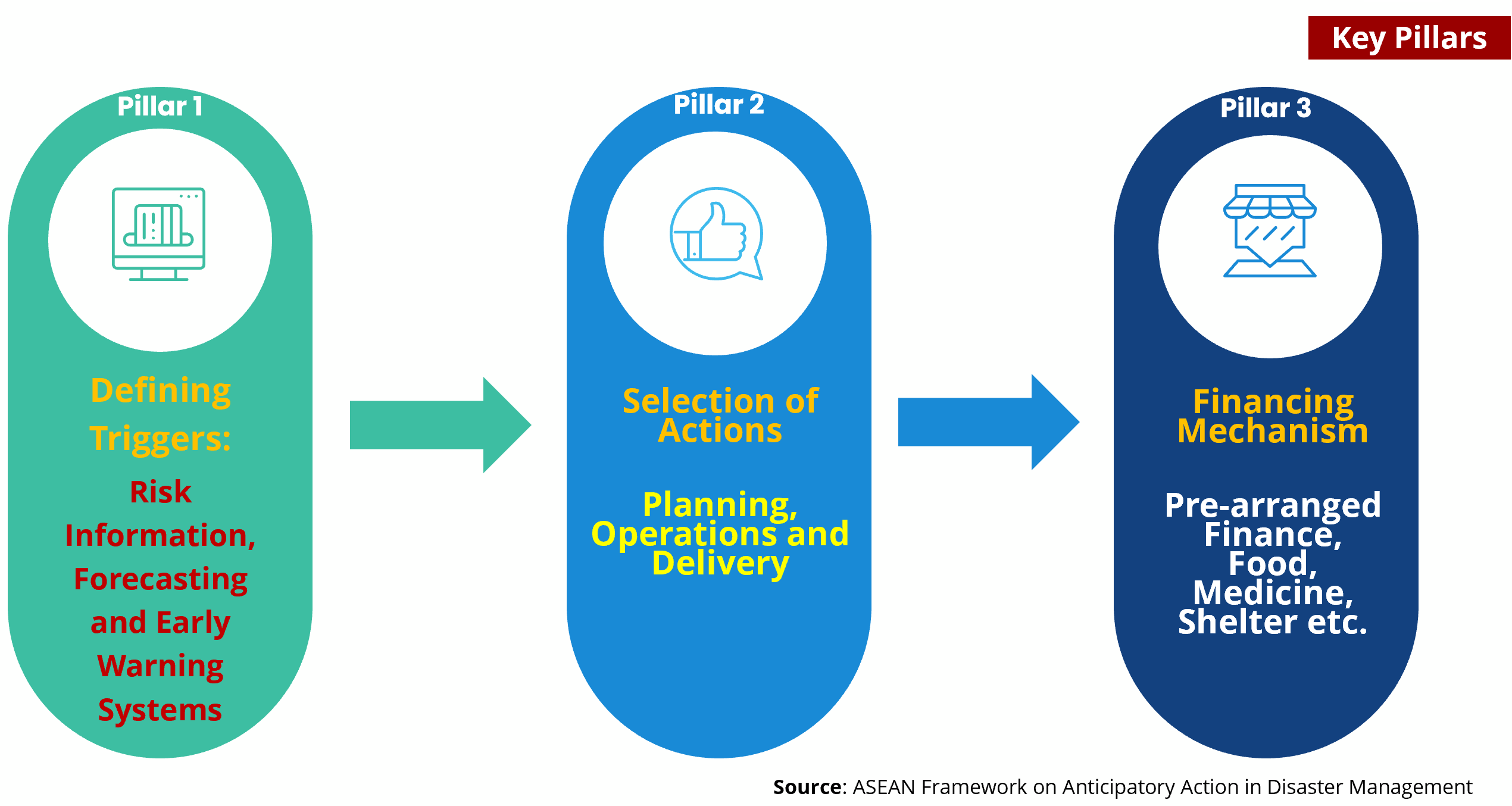 Stocktaking – Southeast Asia:
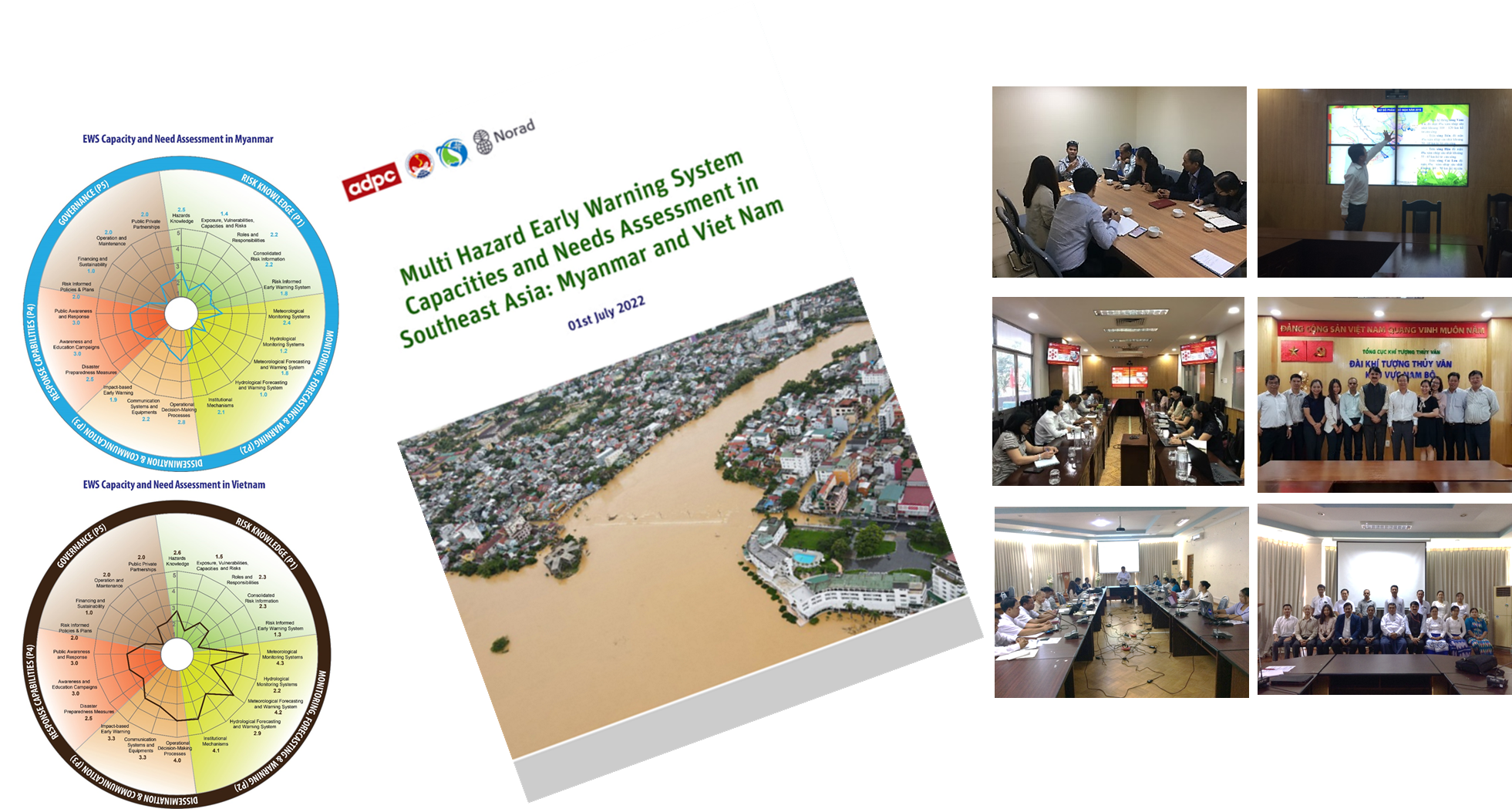 Cambodia, Myanmar, Viet Nam
IbFWS Products:
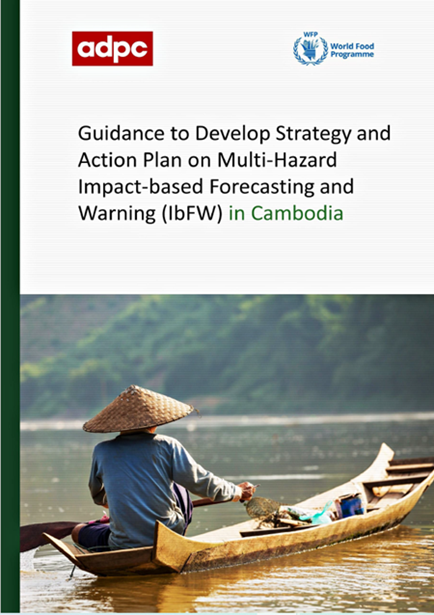 Cambodia and Lao PDR
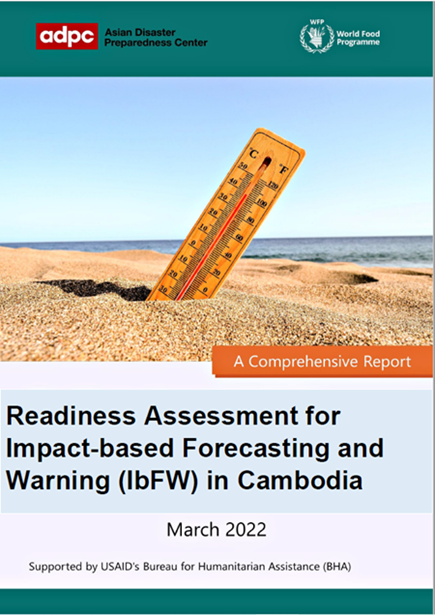 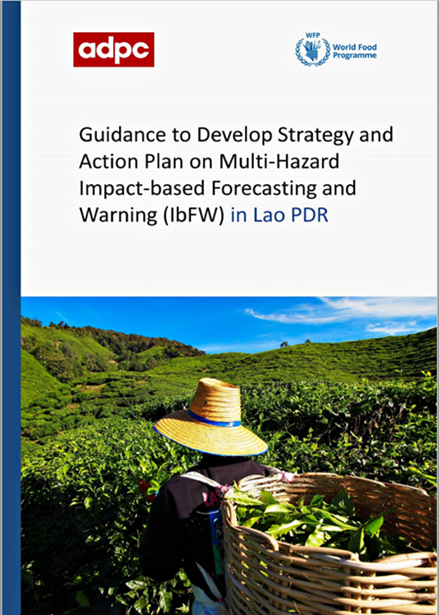 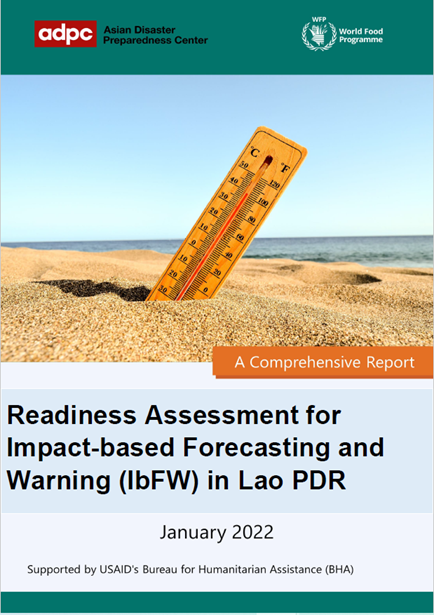 IbFW Readiness Assessment:
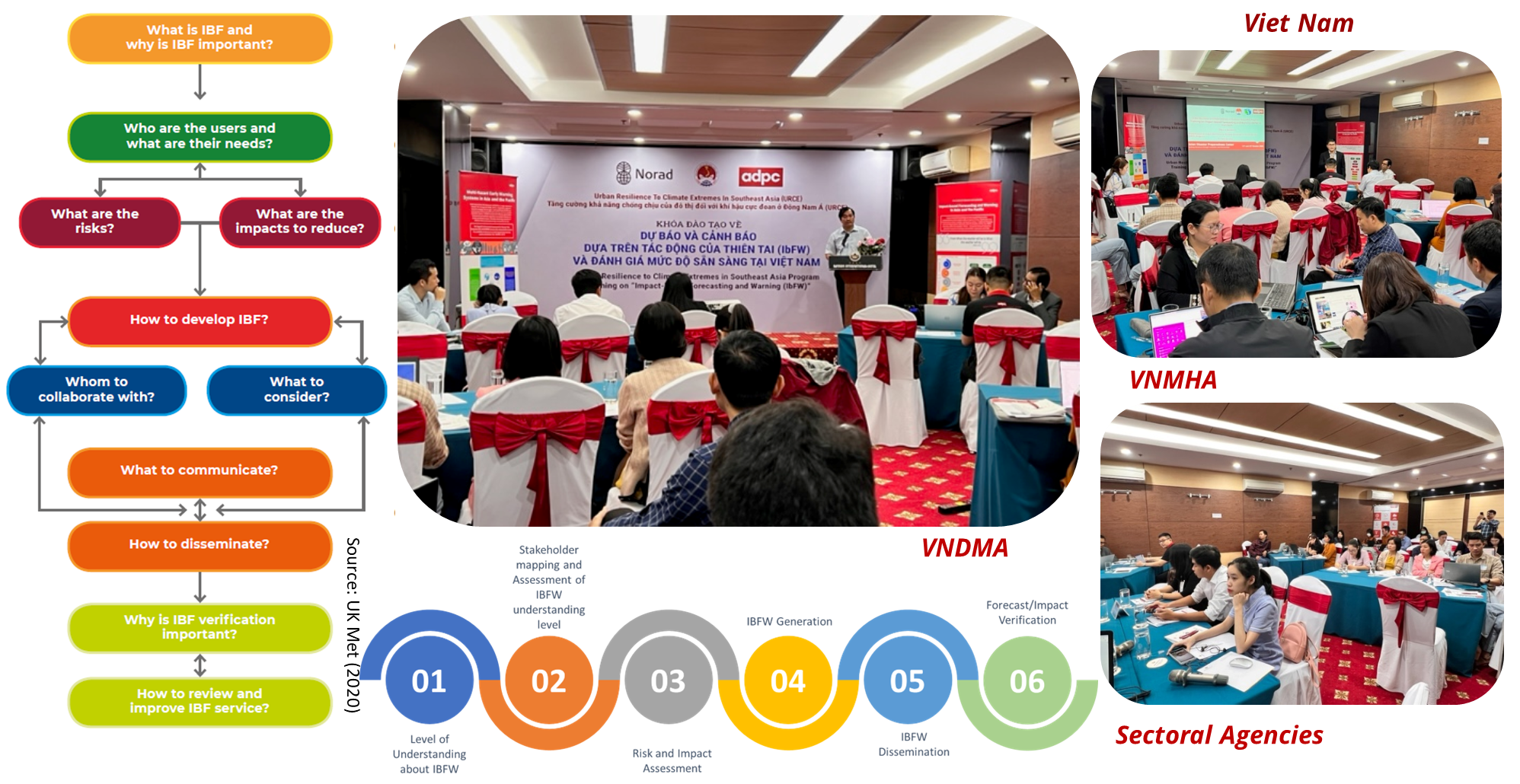 IbFW Readiness Assessment:
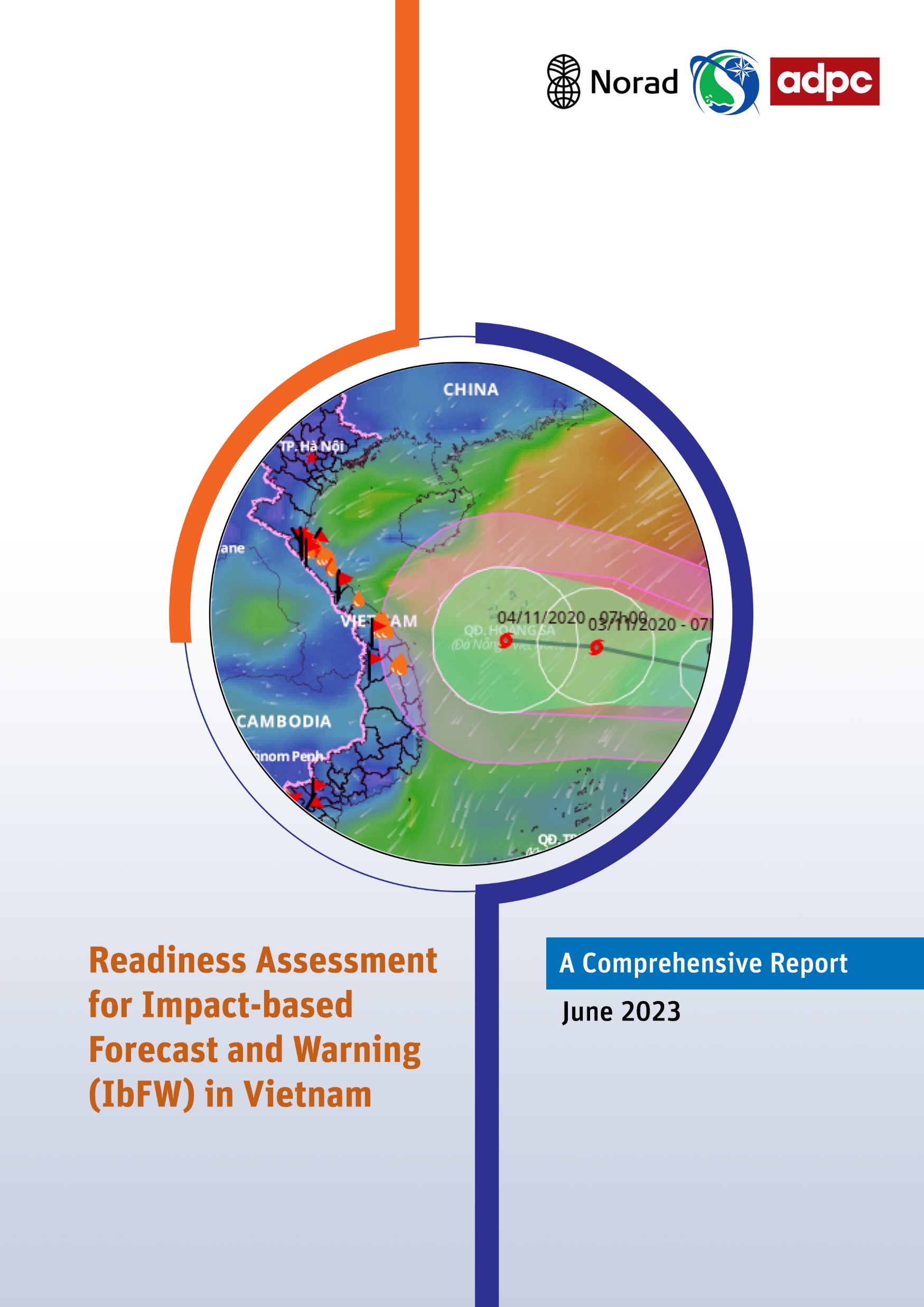 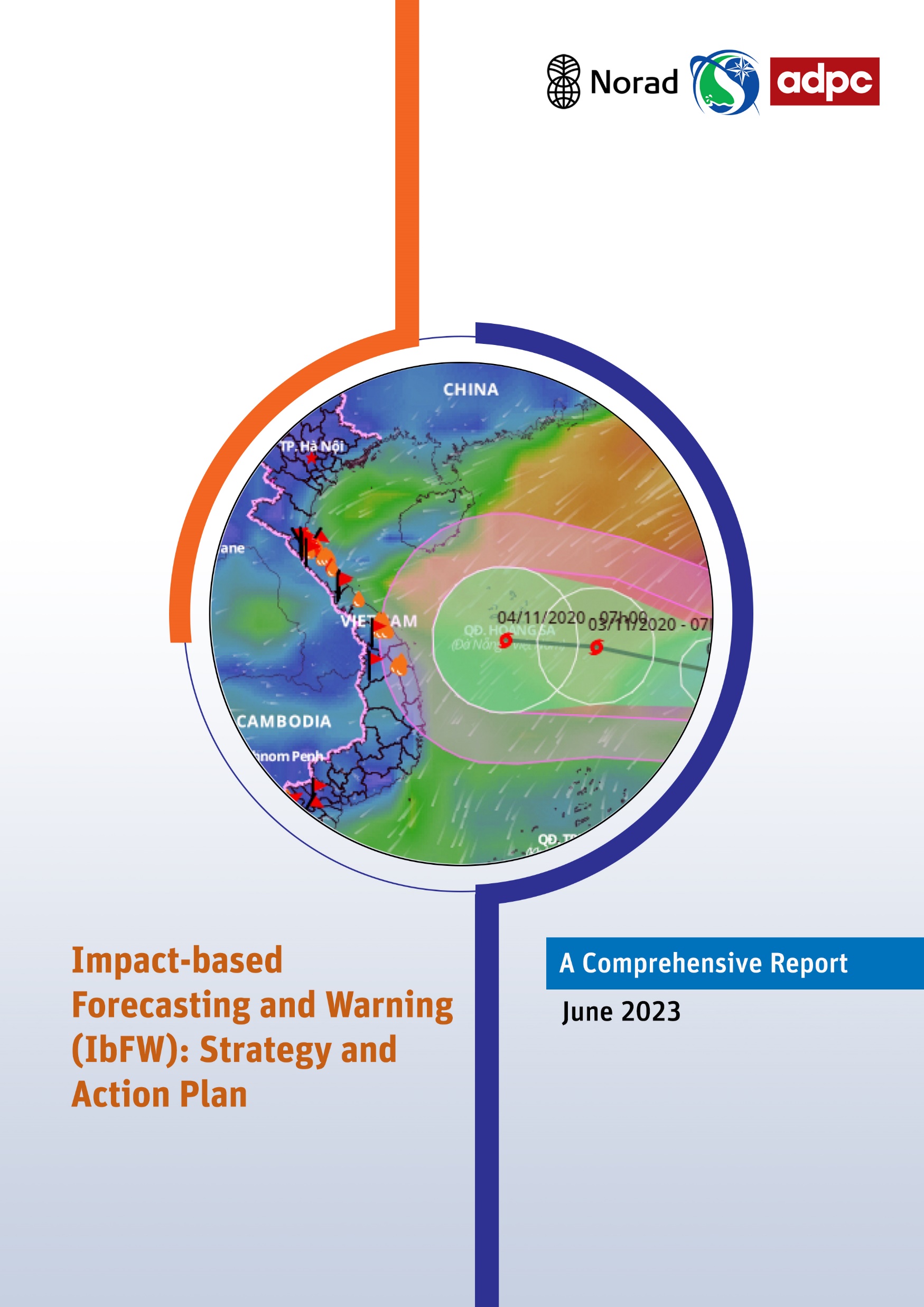 IbFW Readiness Assessment:
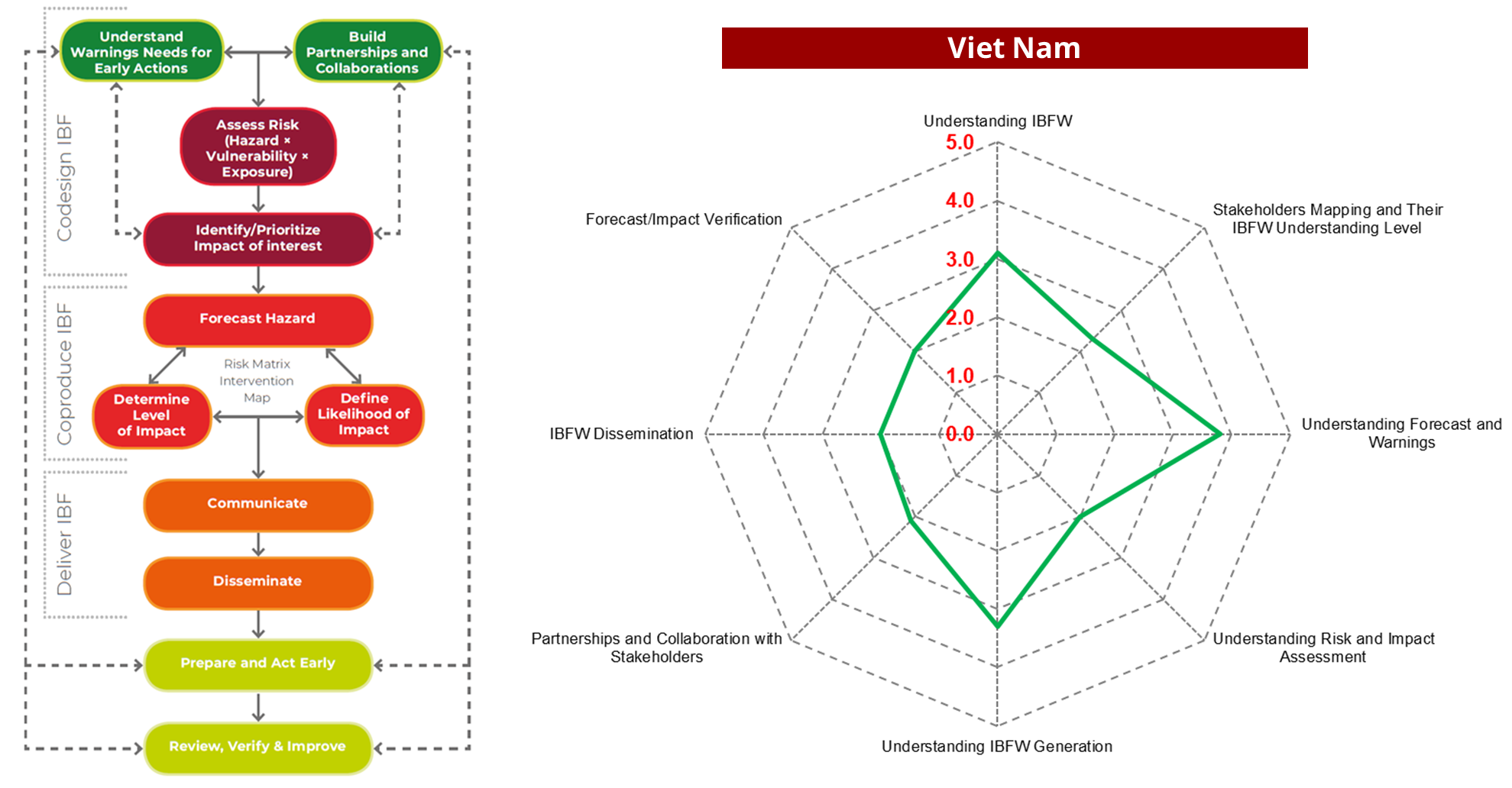 International and Regional Guidelines:
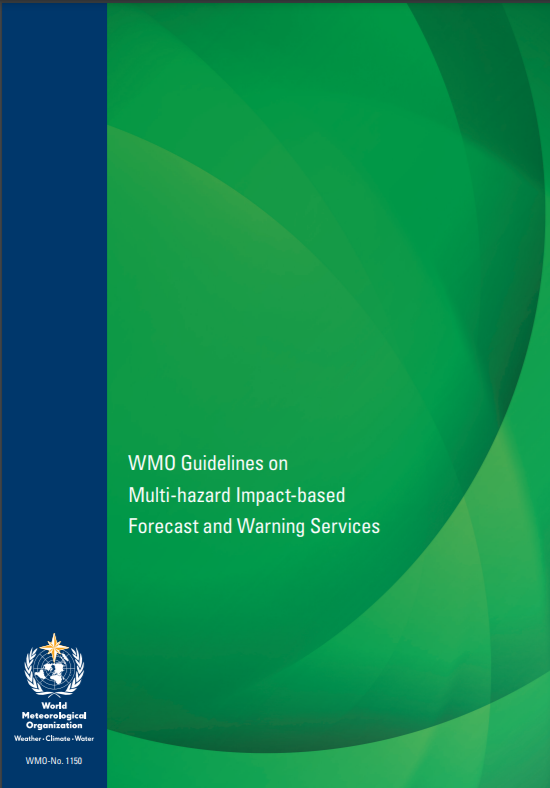 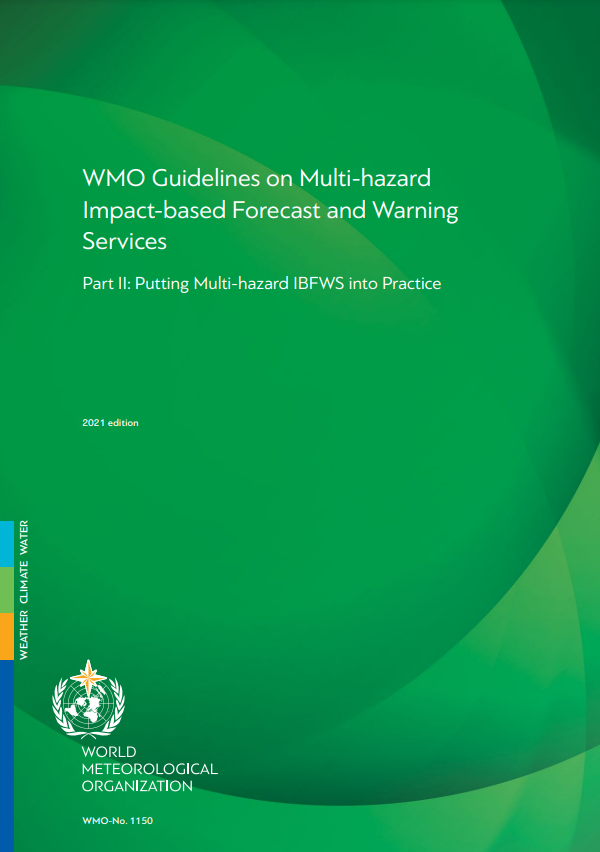 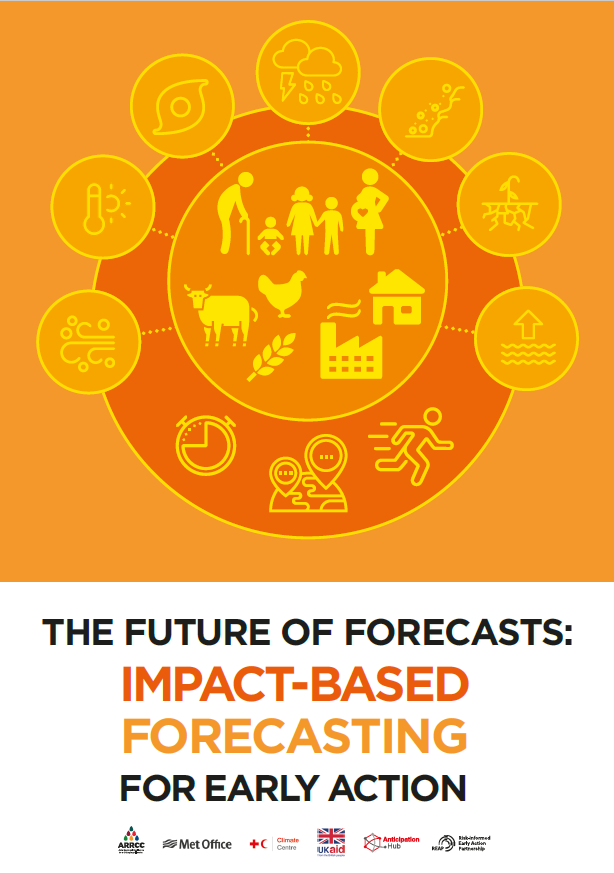 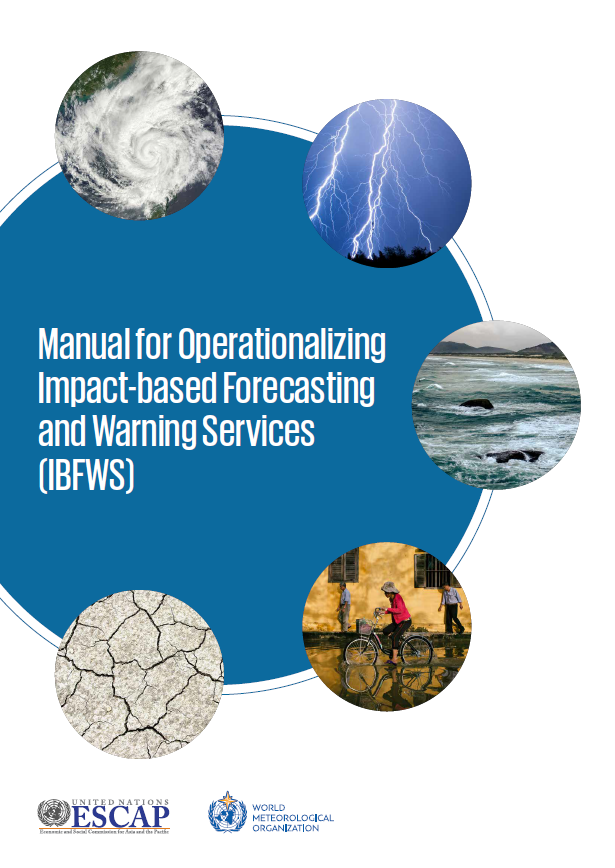 Source: WMO (2015)
Source: WMO (2021)
Source: MET Office, UK (2020)
Source: UNESCAP (2021)
SOP for Cyclones:
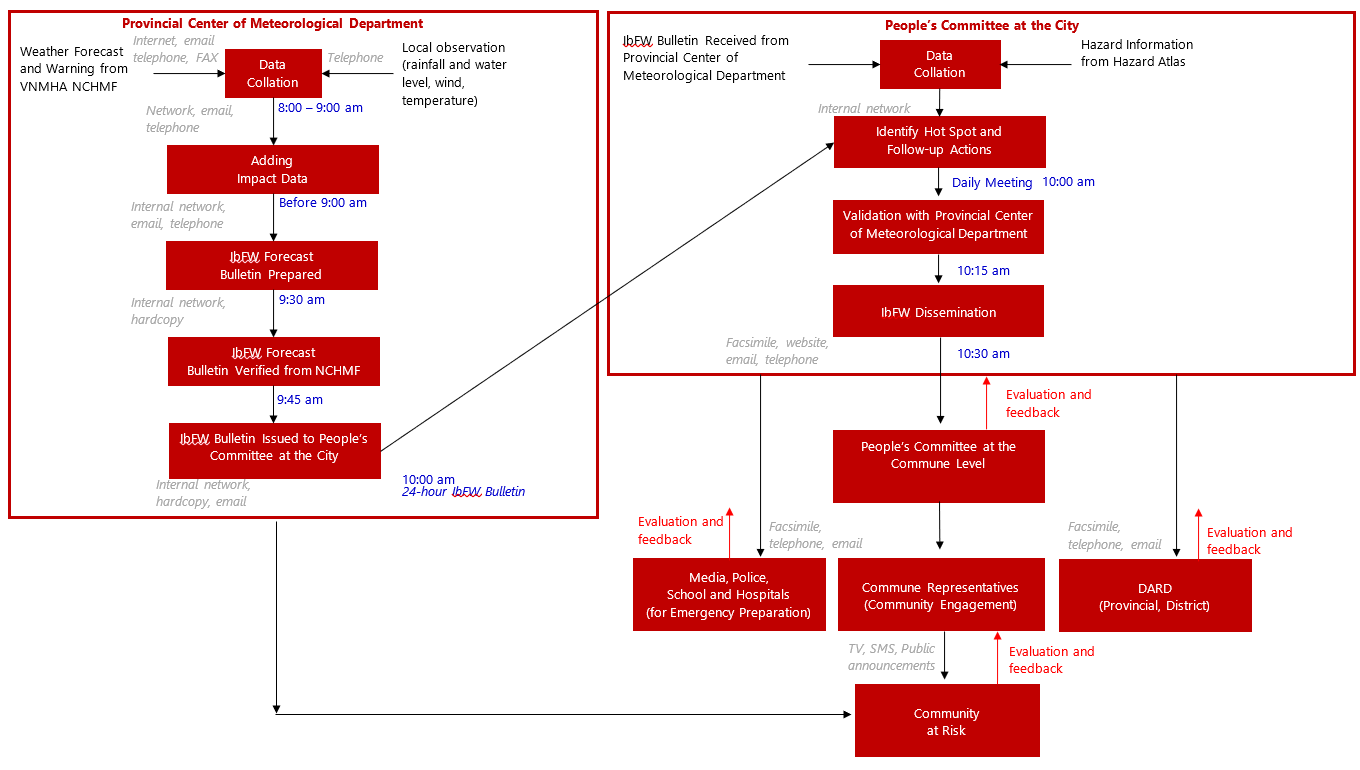 Source: ADPC (2023)
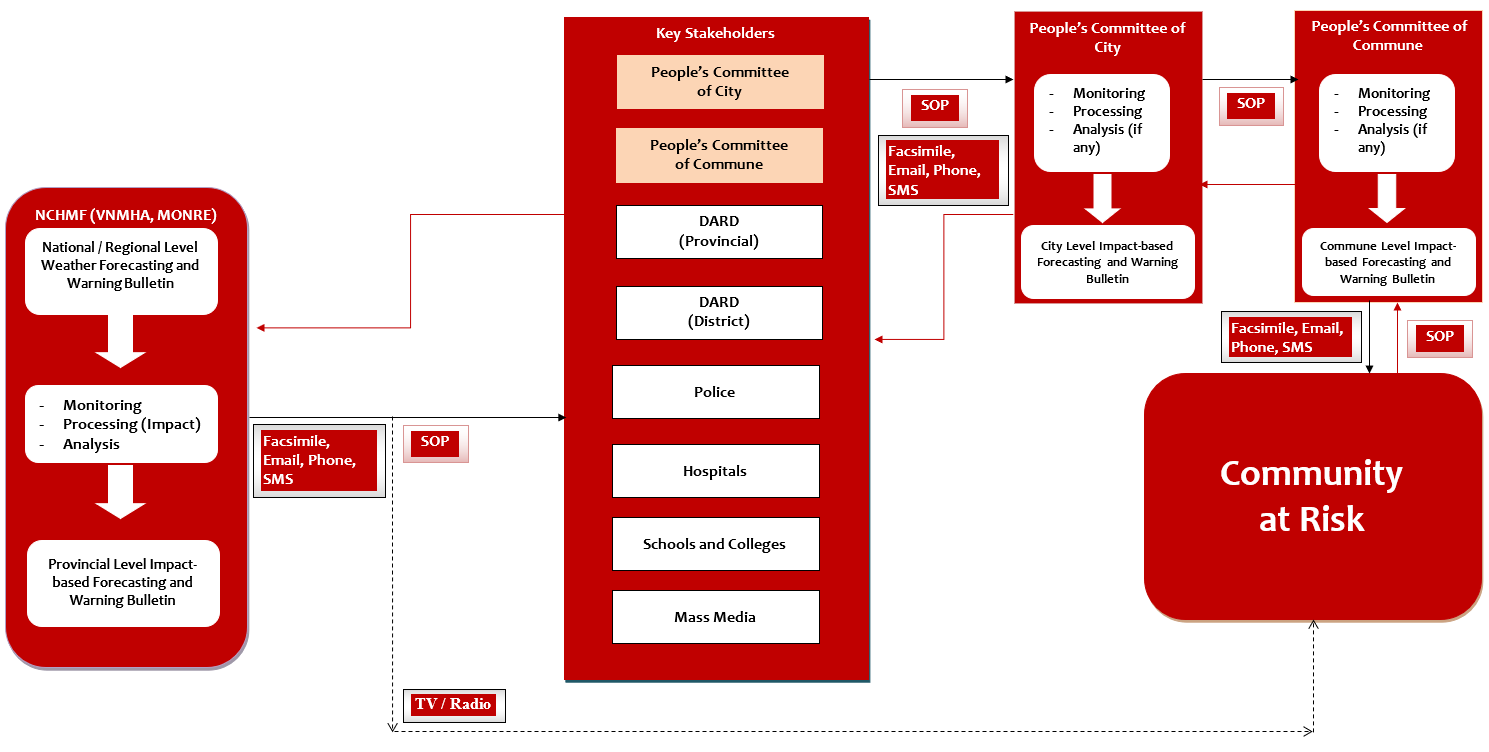 Source: ADPC (2023)
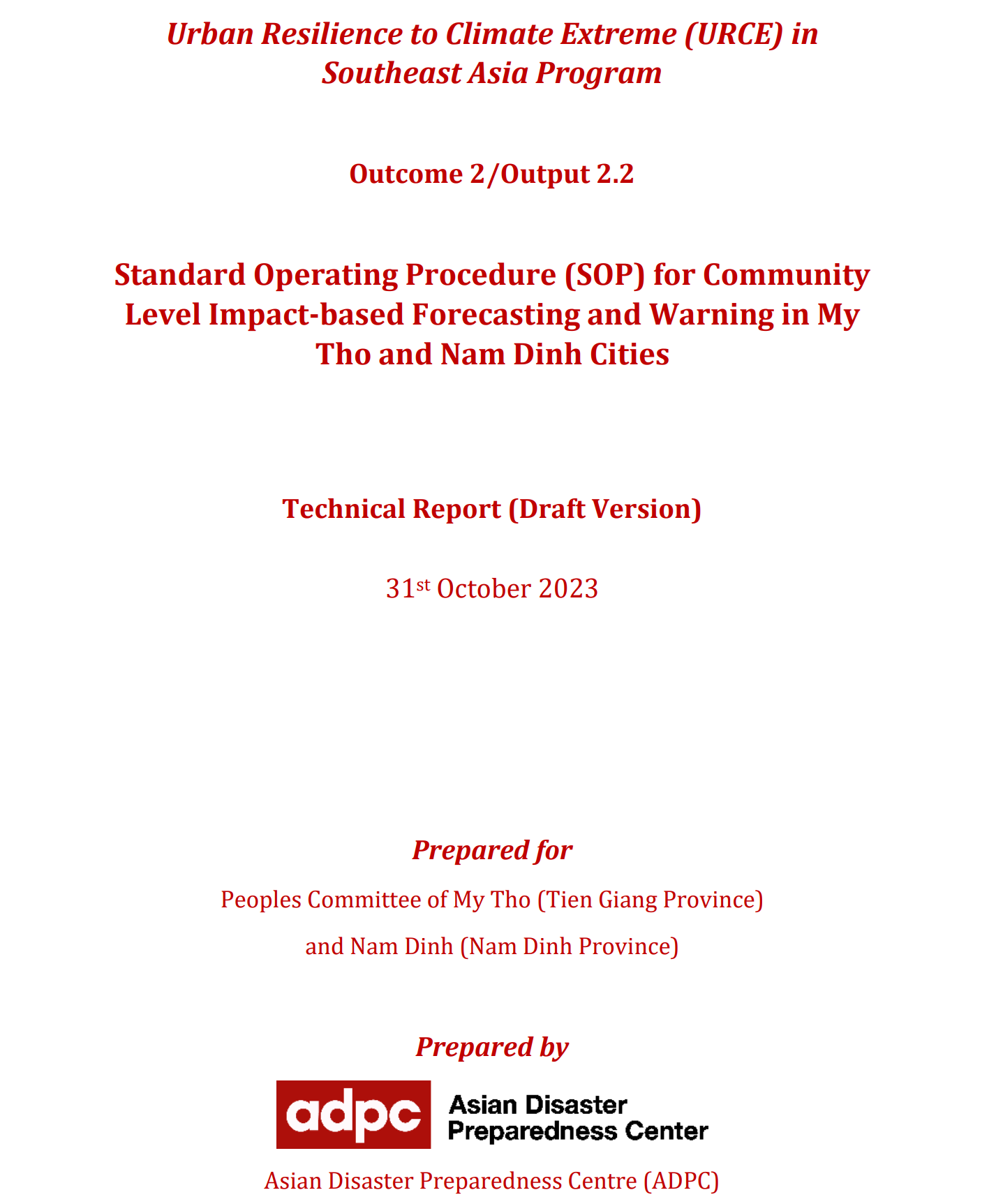 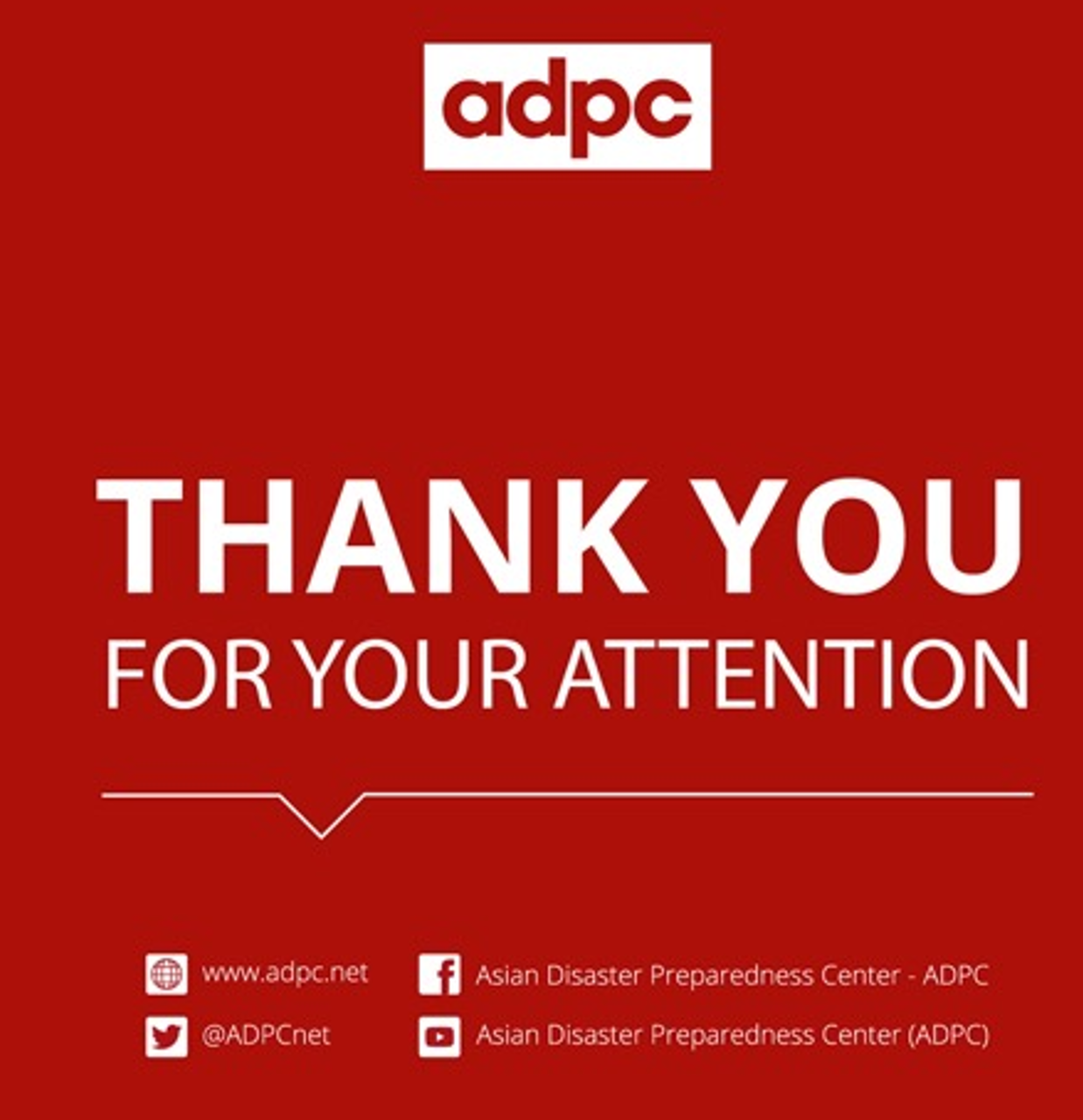